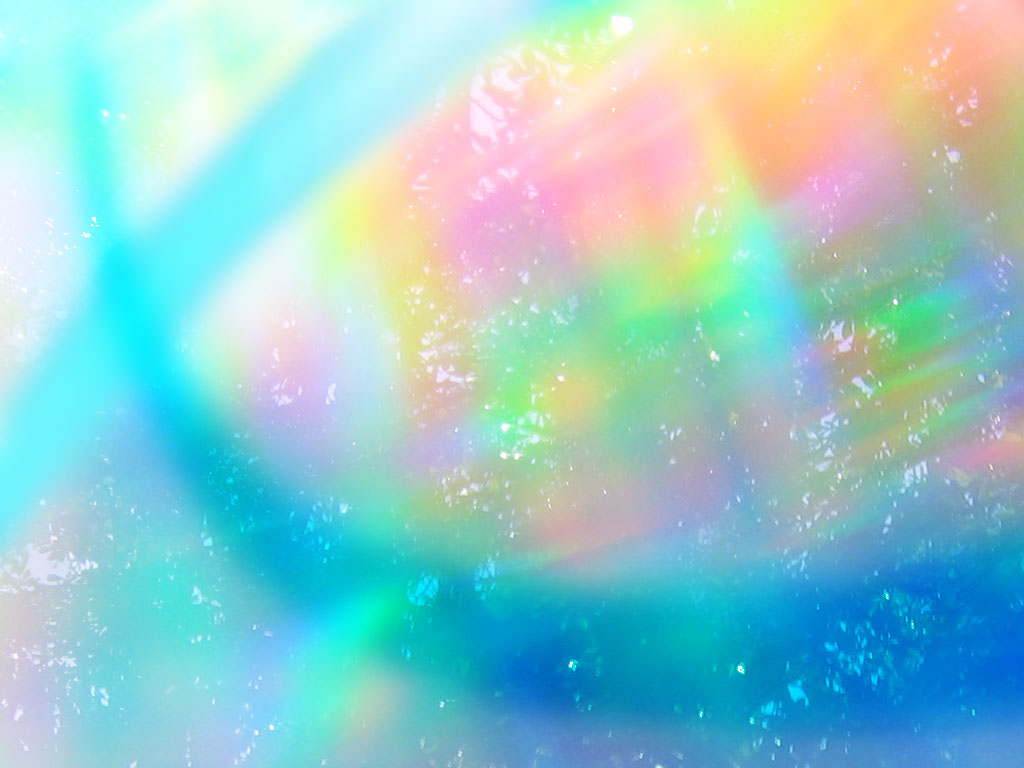 Pedagogika Marii montessori
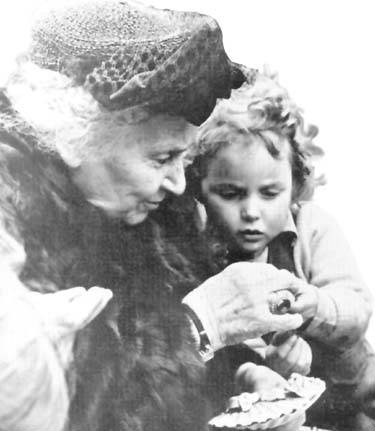 Kochać dziecko , to znaczy służyć mu jak tylko to możliwe.
M. Montessori
(1870-1952)
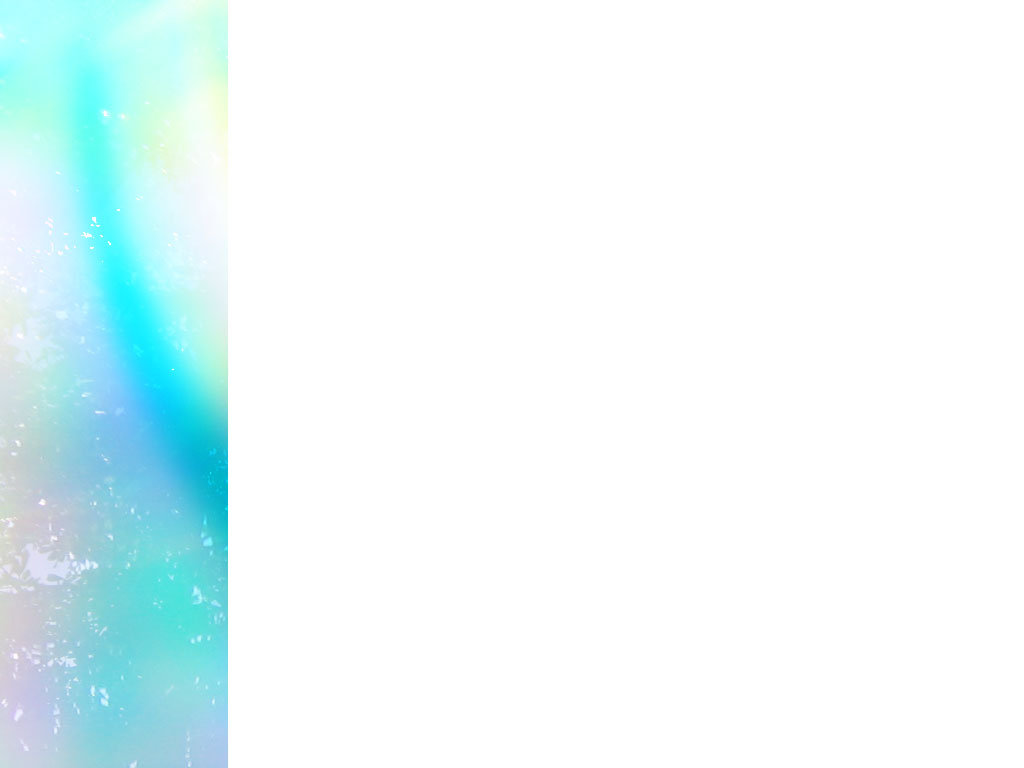 Plan dnia w grupie montessori:
Zaplanowanie dnia, który zostanie zaprezentowany poniżej ma służyć dziecku w celu zapewnienia poczucia bezpieczeństwa, stabilizacji. Sprzyja to budowaniu wewnętrznego spokoju niezbędnego do rozwoju w duchu harmonii, szacunku do pracy i indywidualności swojej i innych osób przebywających w grupie.
6.30 – 8.00      schodzenie się dzieci do grupy – czynności samoobsługowe, praca indywidualna pod opieką nauczyciela, praca materiałem Montessori
8.00 – 8.30     śniadanie (czynności higieniczne)
8.30 – 9.00      lekcja ciszy
9.00 – 10.00    zajęcia indywidualne pod opieką nauczyciela, zajęcia dodatkowe praca z materiałem Montessori
10.00 -10. 15   drugie śniadanie (czynności higieniczne)
10.15– 12.00    zajęcia programowe,  gry i zabawy ruchowe na świeżym powietrzu, obserwacje przyrodnicze, prace gospodarcze, przyrodnicze itp.
1 2.00– 12.30    obiad
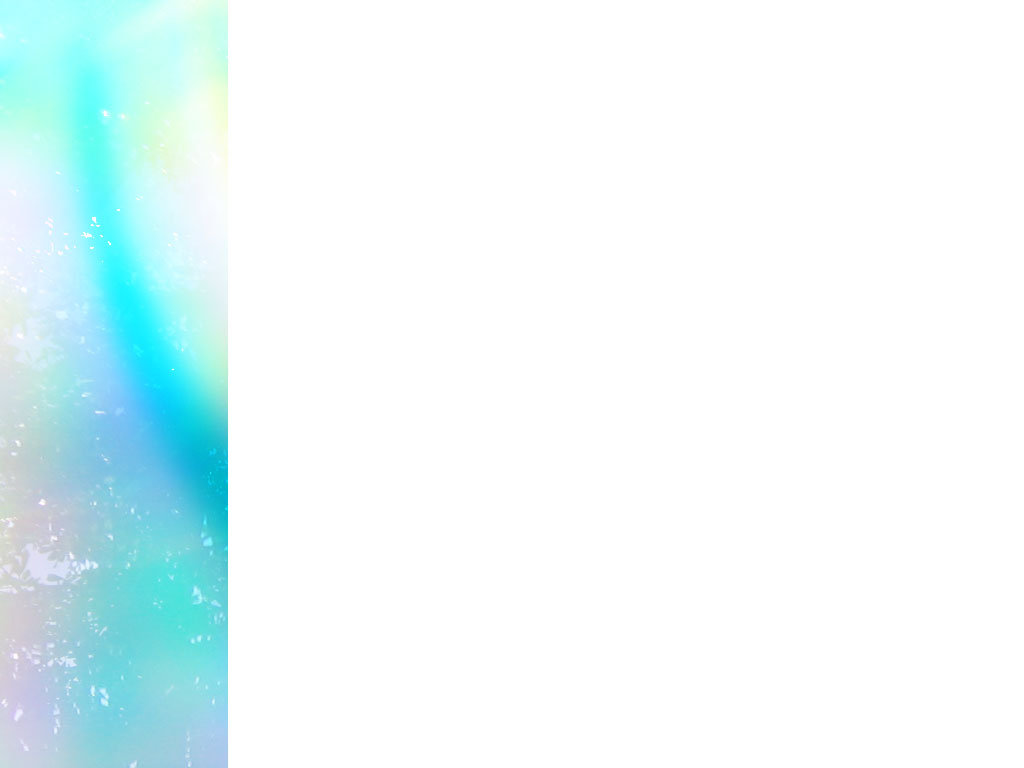 12.30 – 13.00   odpoczynek (słuchanie muzyki relaksacyjnej, czytanie lub słuchanie opowiadań)
13. 00 – 14.00  zabawa, zajęcia programowe, praca z materiałem Montessori, urodziny dzieci,lekcja ciszy 
14.00 – 14.15    podwieczorek (czynności higieniczne)
14.15 – 16.00    zabawy indywidualne pod opieką nauczyciela, popołudniowa herbatka z rodzicami, rozchodzenie się do domów.
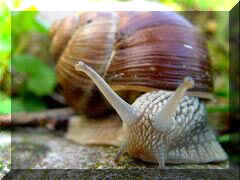 I TAK MIŁO BĘDZIE NAM UPŁYWAŁ KAŻDY DZIEŃ W PRZEDSZKOLU, POMAGAJĄC WZRASTAĆ W DUCHU SPOKOJU I WIARY WE WŁASNE SIŁY TAK BY STAWAĆ SIĘ DOJRZAŁĄ I SAMODZIELNĄ ISTOTĄ NA DRODZE WEWNĘTRZNEGO ROZWOJU.
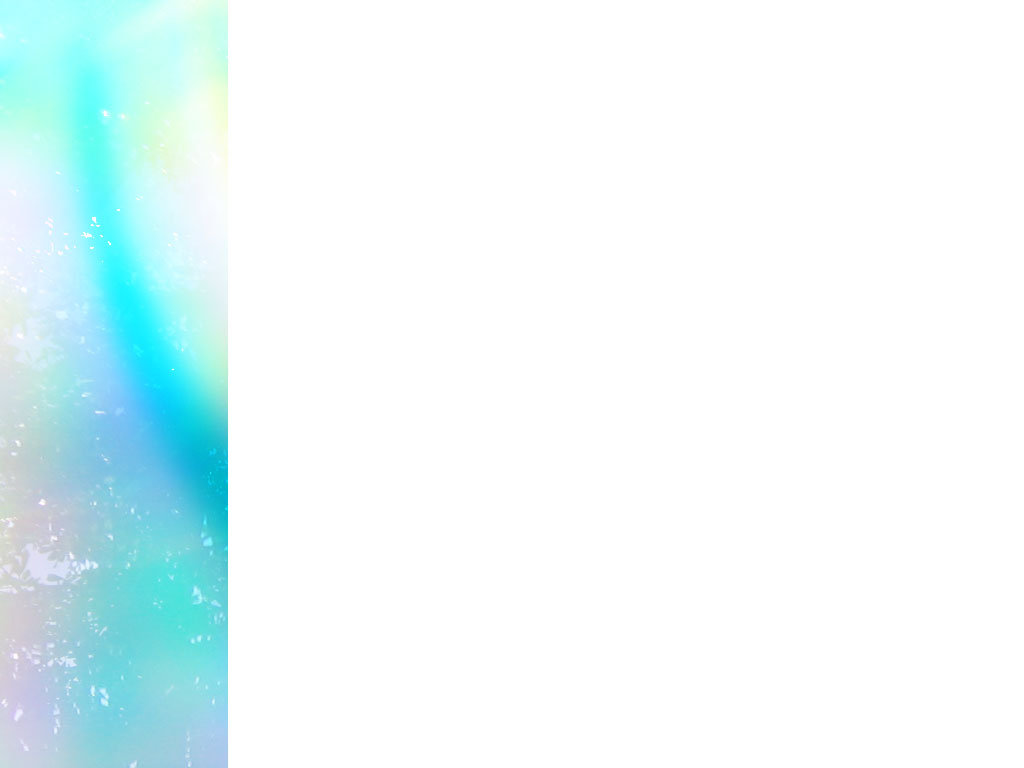 Czym różni się grupa montessori
Od grupy tradycyjnej?
dzieci w grupie są zróżnicowane wiekowo (od 3 do 5 lat)
 dzieci mają swobodny dostęp do materiałów rozwojowych opracowanych przez Marię Montessori oraz tworzonych przez nauczycielki
 spotykamy się na lekcjach ciszy oraz zajęciach rozwojowych 
 każde dziecko jest traktowane w sposób indywidualny zarówno pod kątem jego potrzeb, możliwości, jak i zdolności 
 nauczyciel jest łącznikiem pomiędzy dzieckiem a światem, wyraża się to poprzez uczenie reguł zachowania w grupie, udzielania lekcji słownych,
 Sukcesem nauczyciela jest, że dziecko osiąga niezależność, ma możliwość wolnego wyboru i spontanicznej aktywności
 Nauczyciel wspiera dziecko, jest inicjatorem , musi dać odczuć swą obecność dziecku, które szuka, a skryć się przed tym, które znalazło.
 Obserwacja i wykorzystanie wrażliwych faz czyli szczególnych momentów zachodzących w rozwoju dziecka, podczas których zachodzi efektywny proces uczenia się.
 Organizacja procesu nauczania i wychowania zgodnie z filozofią pedagogiki Marii Montessori (przygotowane otoczenie, absorbująca psychika, polaryzacja uwagi, nebula- wrodzona gotowość do uczenia się)
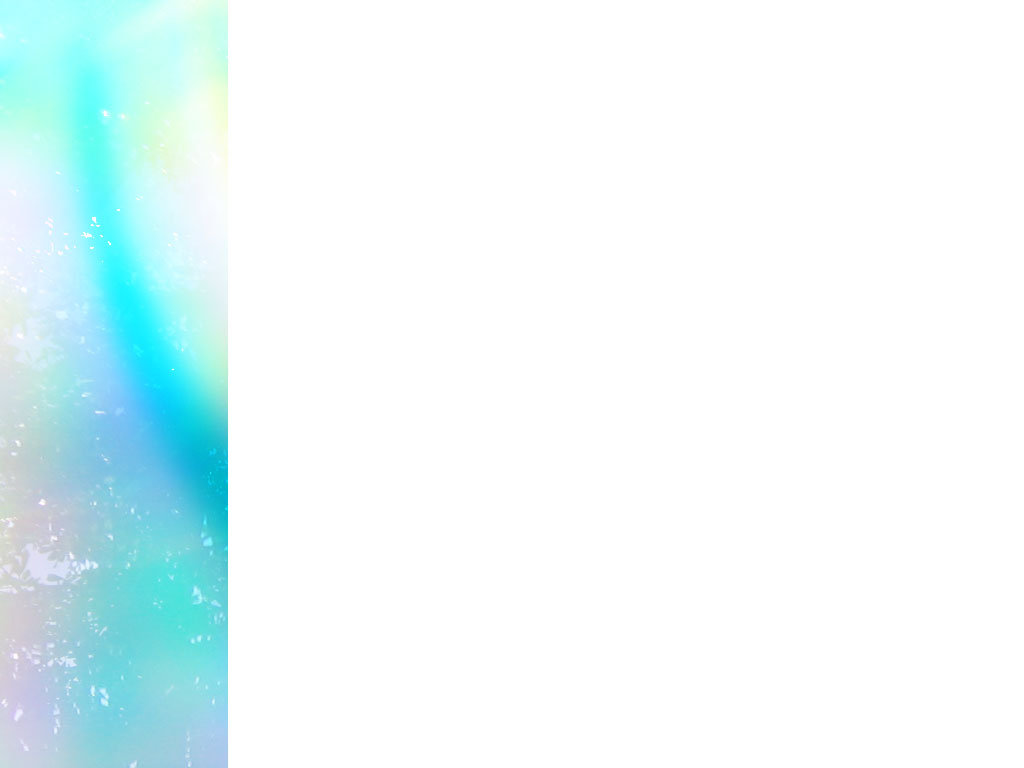 KORZYŚCI WYNIKAJĄCE Z FAKTU ZRÓŻNICOWANIA WIEKOWEGO W GRUPACH MONTESSORI:
nauka odpowiedzialności za drugą osobę
 kopiowanie wiedzy, umiejętności, poprzez naśladownictwo zachowań dzieci starszych 
 nauka dzielenia się z młodszymi/ starszymi dziećmi 
 odczuwanie większej potrzeby pomocy i opieki nad dziećmi młodszymi przez dzieci starsze 
 nauka komunikowania się w różny sposób w zależności od wieku partnera 
 zajmowanie różnych pozycji społecznych  w grupie 
 większe poczucie bezpieczeństwa dzieci młodszych 
 większa możliwość indywidualizacji oddziaływań wychowawczych 
 i wiele innych 
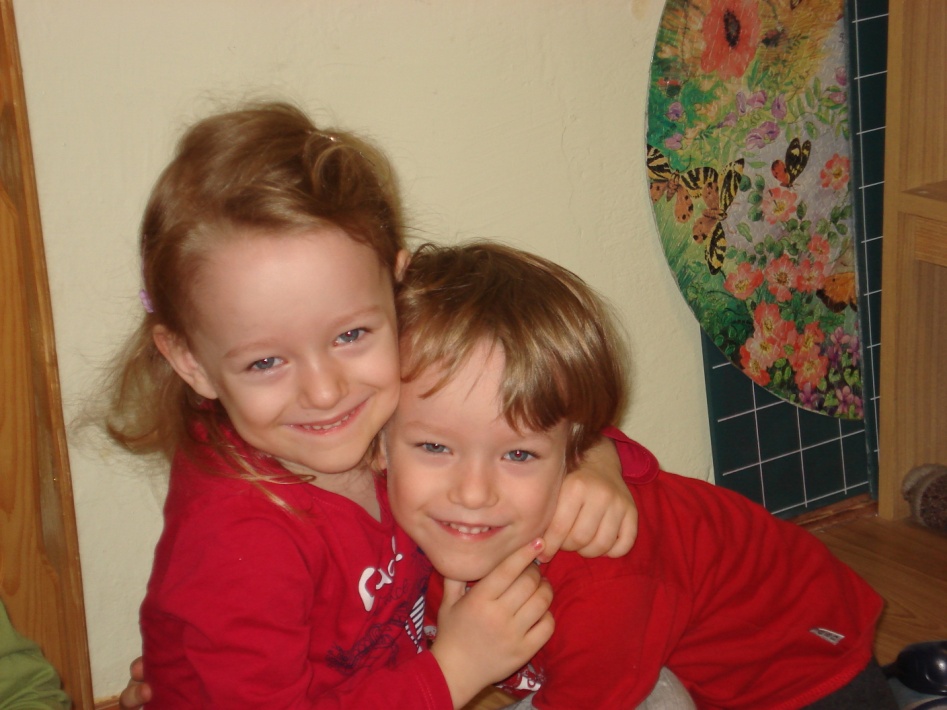 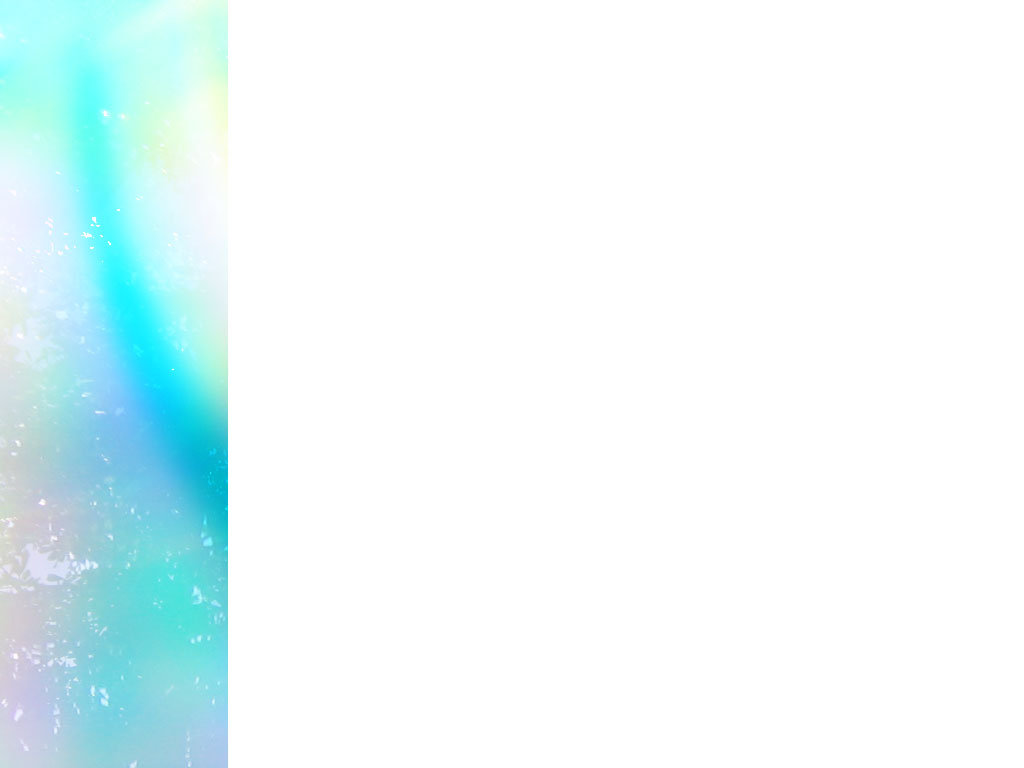 LEKCJE CISZY
pomagają odnaleźć spokój
umożliwiają skupienie
 pomagają w tworzeniu wspólnoty
 rozwijają zmysły
Cisza przynosi nam często wiedzę, której jeszcze nie całkiem pojęliśmy, a mianowicie odkrywamy, że posiadamy życie wewnętrzne. Poprzez ciszę dziecko być może po raz pierwszy spostrzega własne życie wewnętrzne (...) M. Montessori
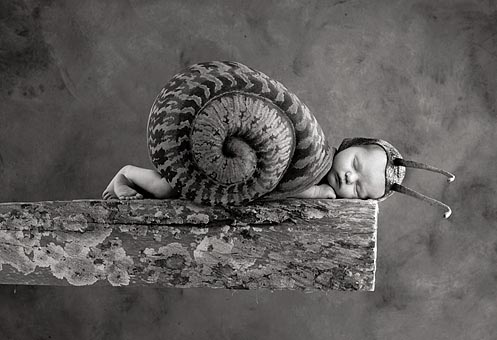 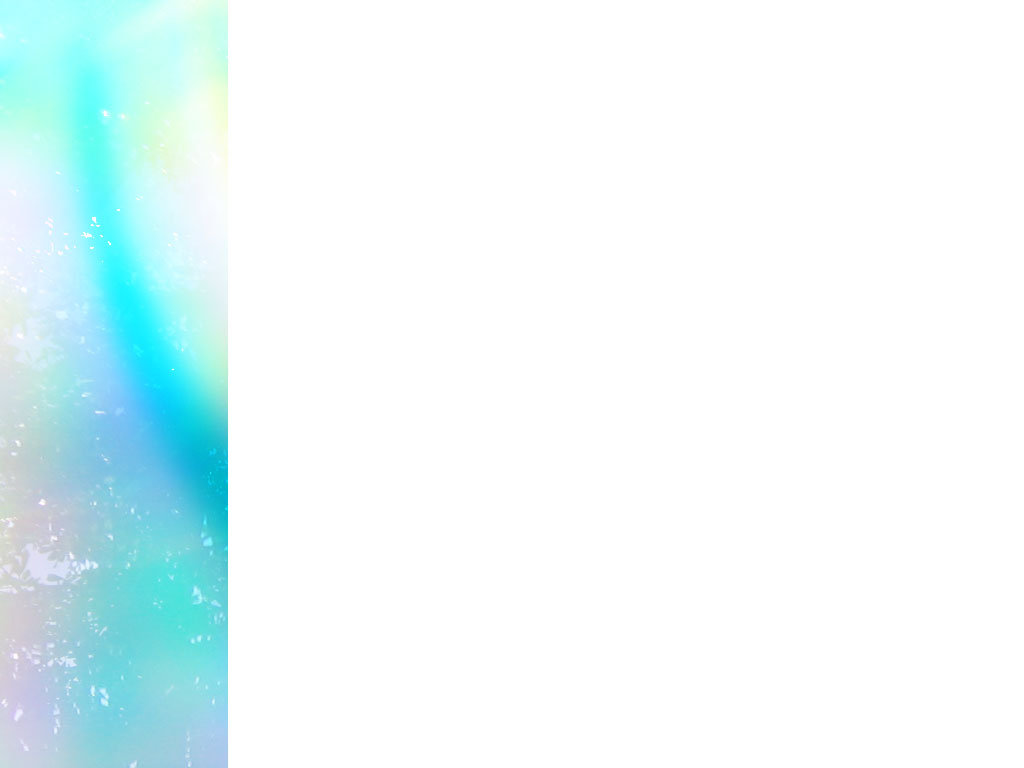 Zasady organizacji lekcji ciszy:
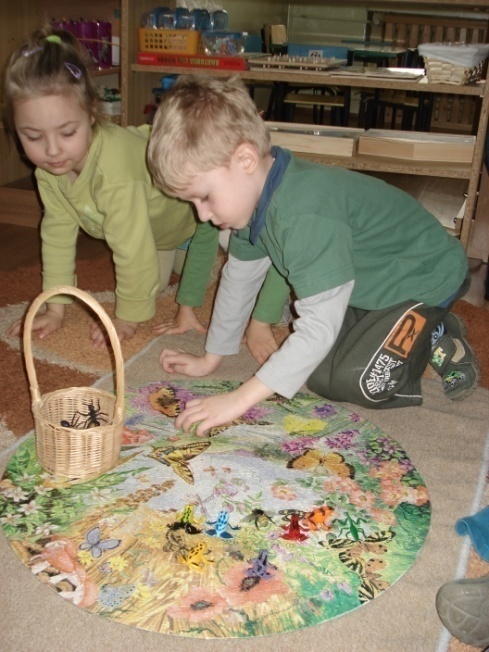 ćwiczenia powinny być atrakcyjne dla dzieci
 nie powinny nigdy być traktowane jako kara, czy groźba
 powinno im towarzyszyć radosne oczekiwanie
 decyzja o uczestnictwie w nich należy do dziecka
 sens i cel ćwiczeń jest rozpoznawalny w działaniu dorosłego
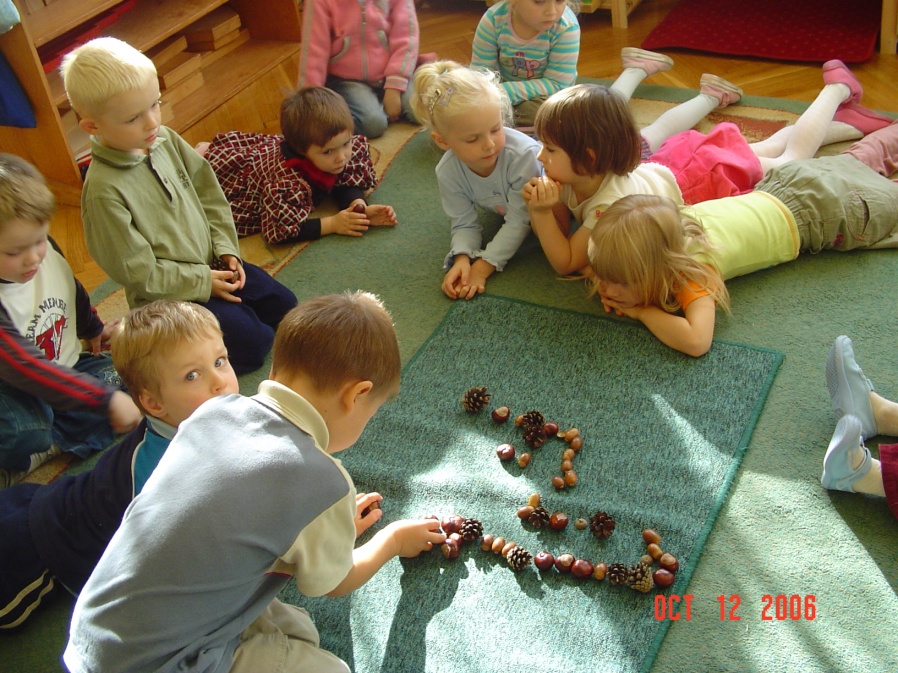 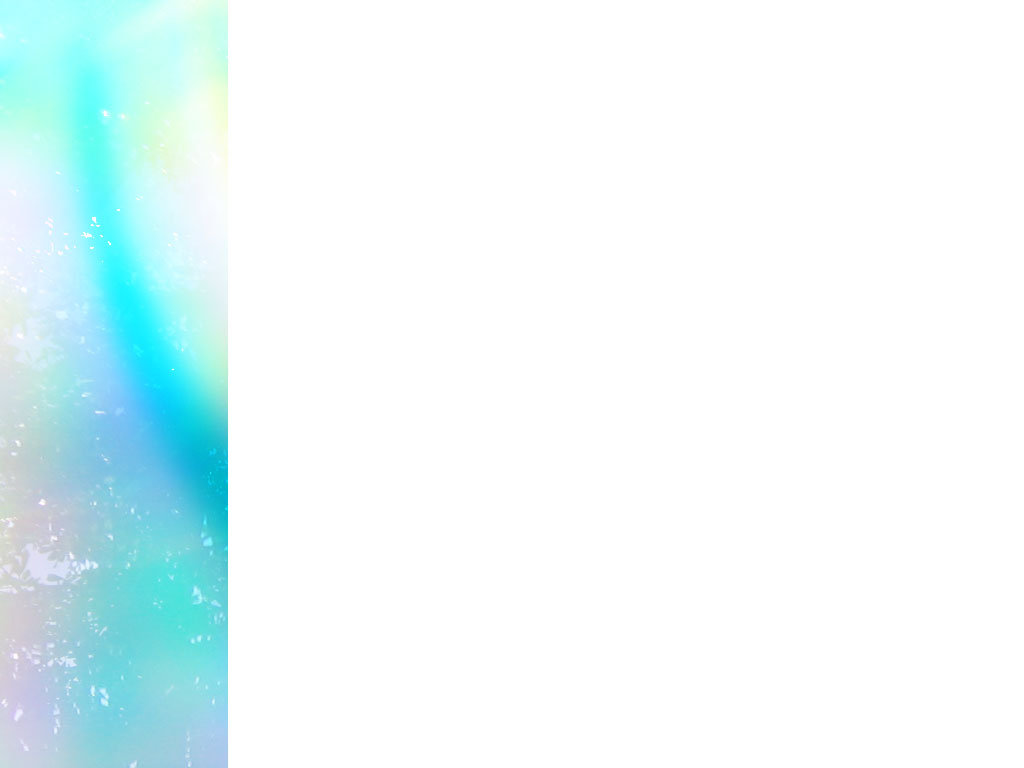 OTOCZENIE MONTESSORIAŃSKIECharakteryzuje się
Pięknem, porządkiem, jest rzeczywiste, proste i dostępne.
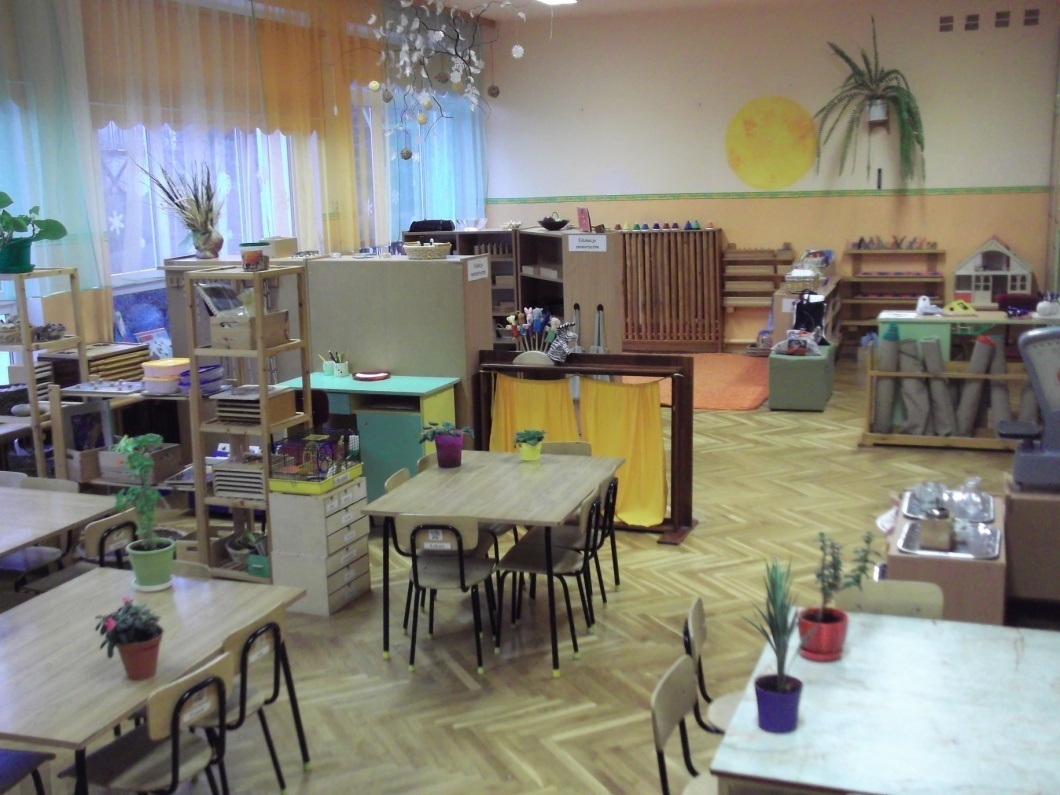 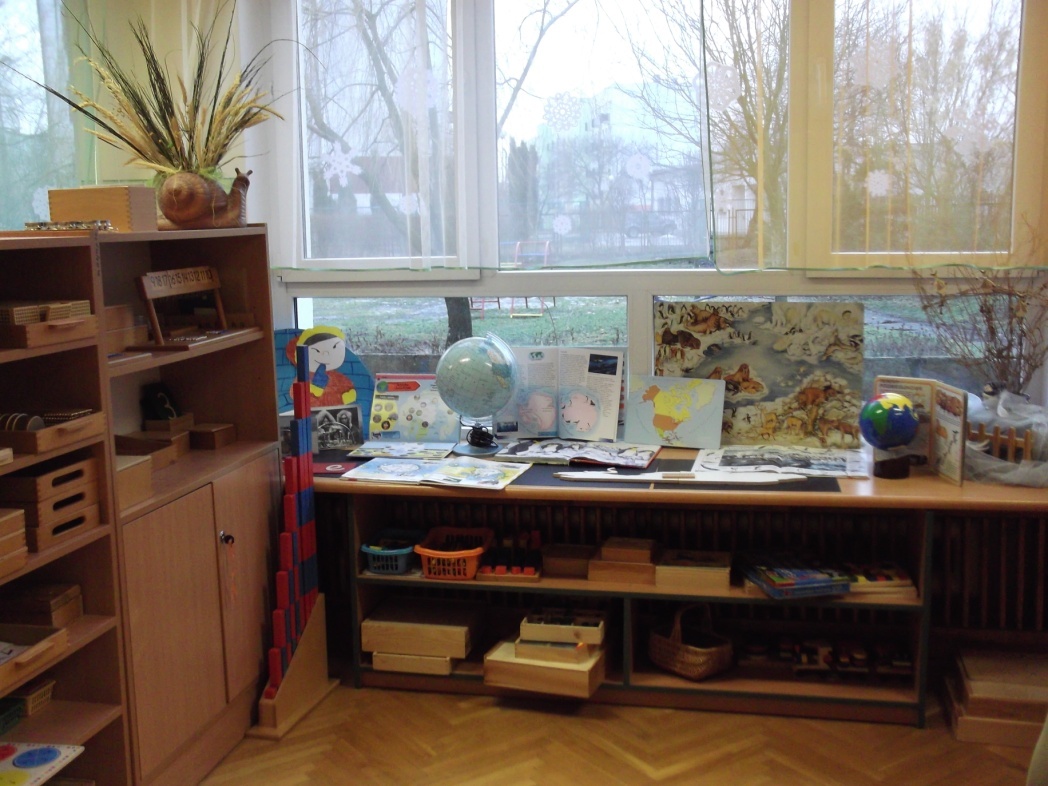 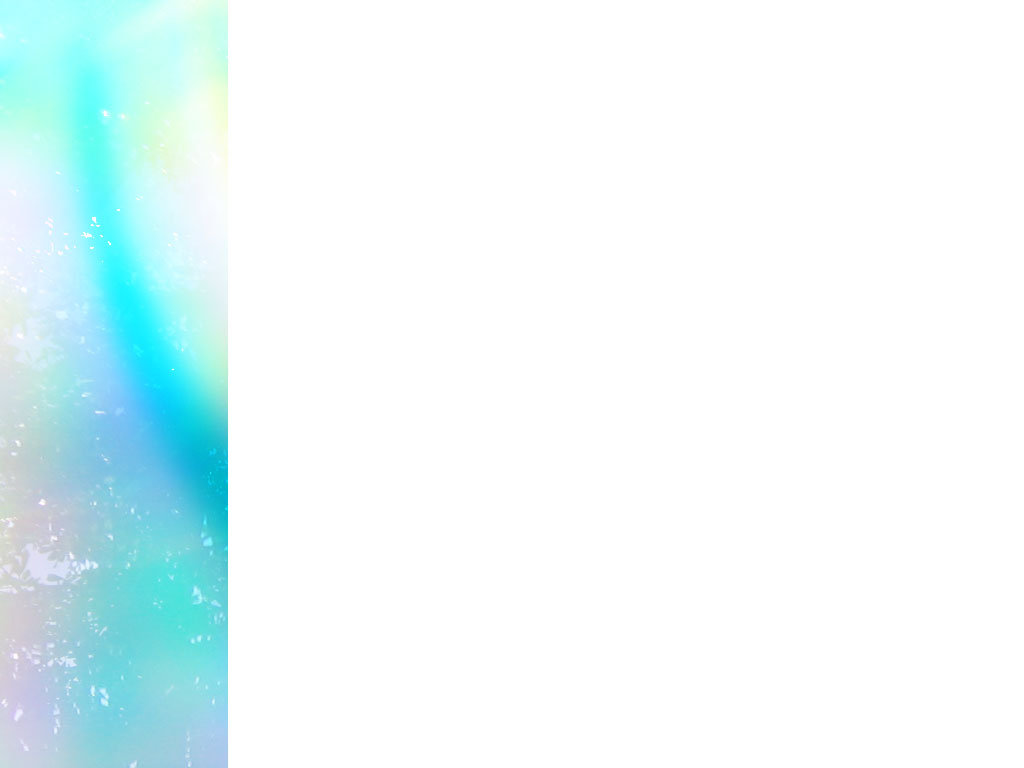 Bliskością natury- pięknym widokiem, dużymi  przestronnymi oknami.
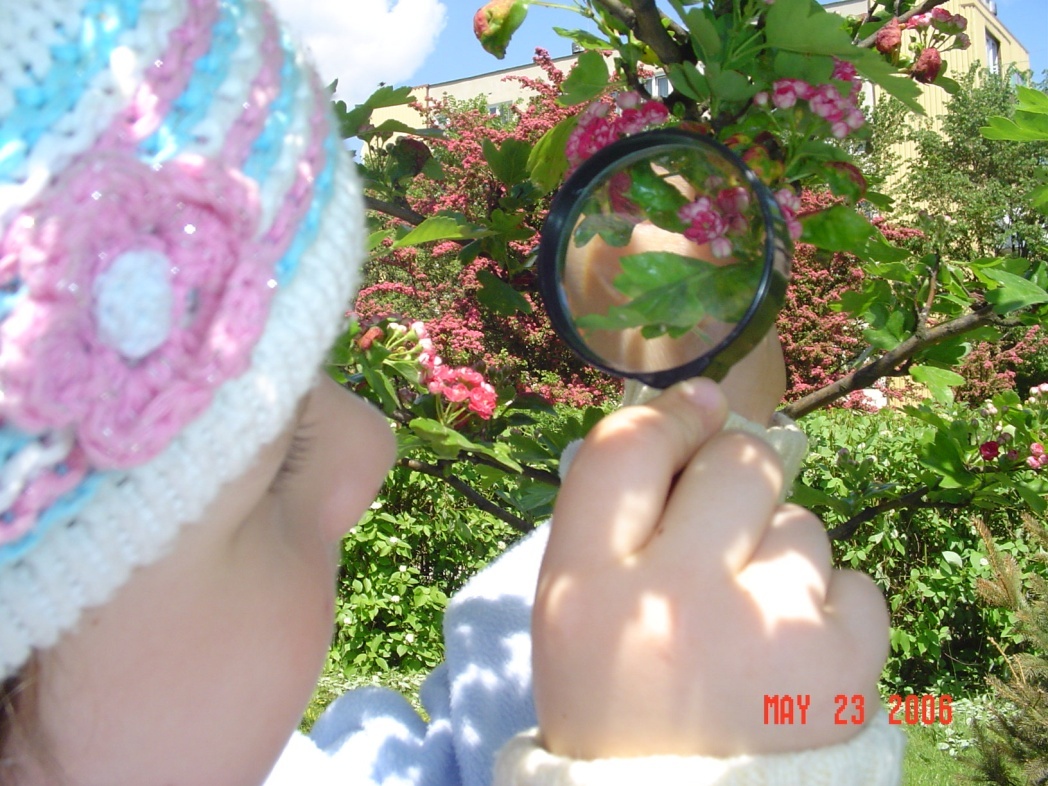 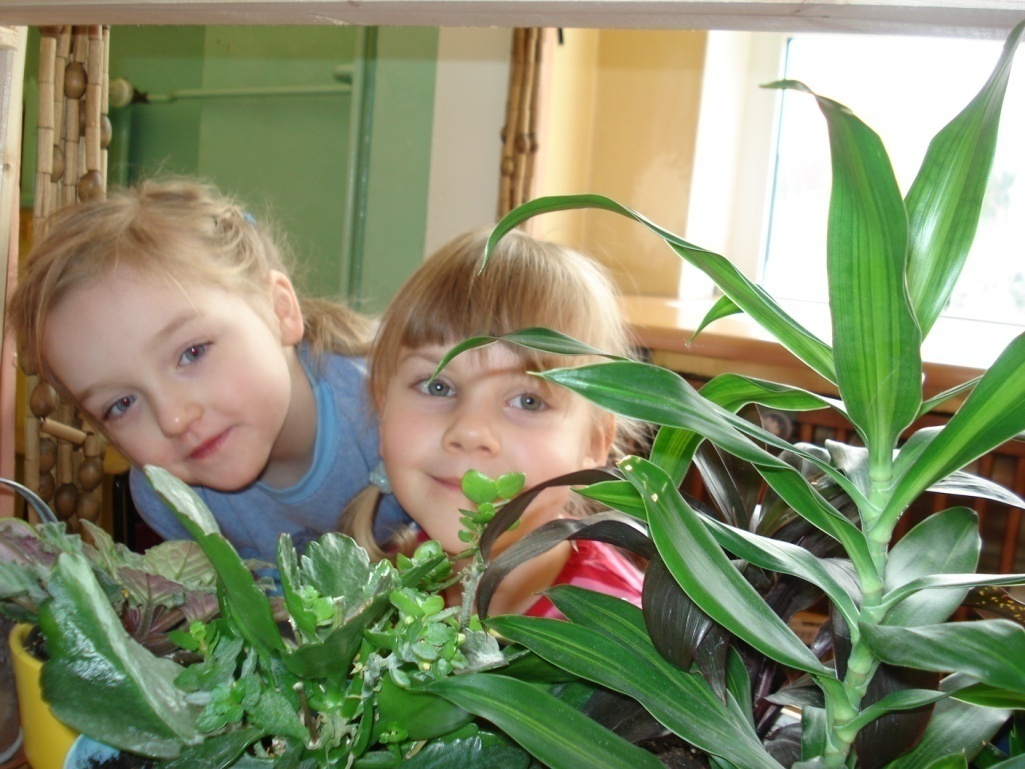 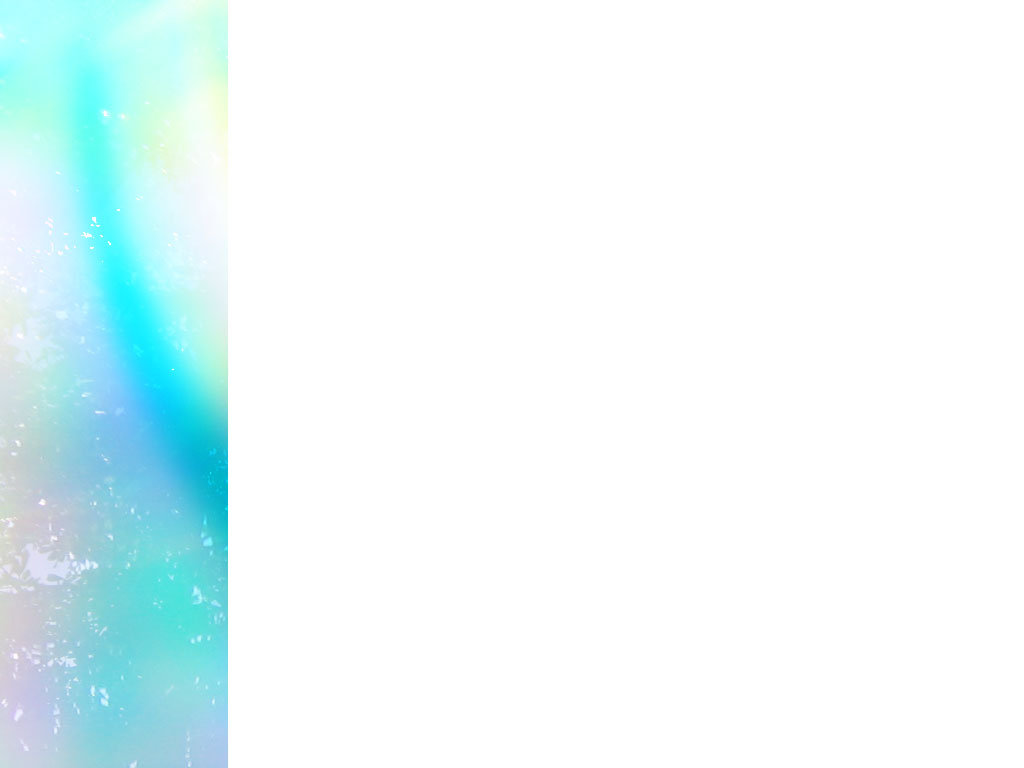 Dzieci muszą mieć zapewnioną wolność do pracy, ale jednocześnie umieć podążać według wyznaczonych zasad, które pozwalają na pracę jako część grupy.
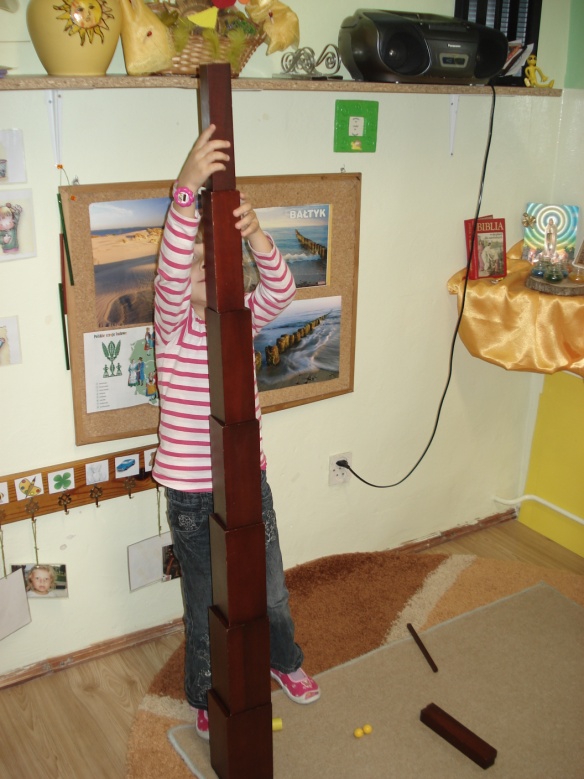 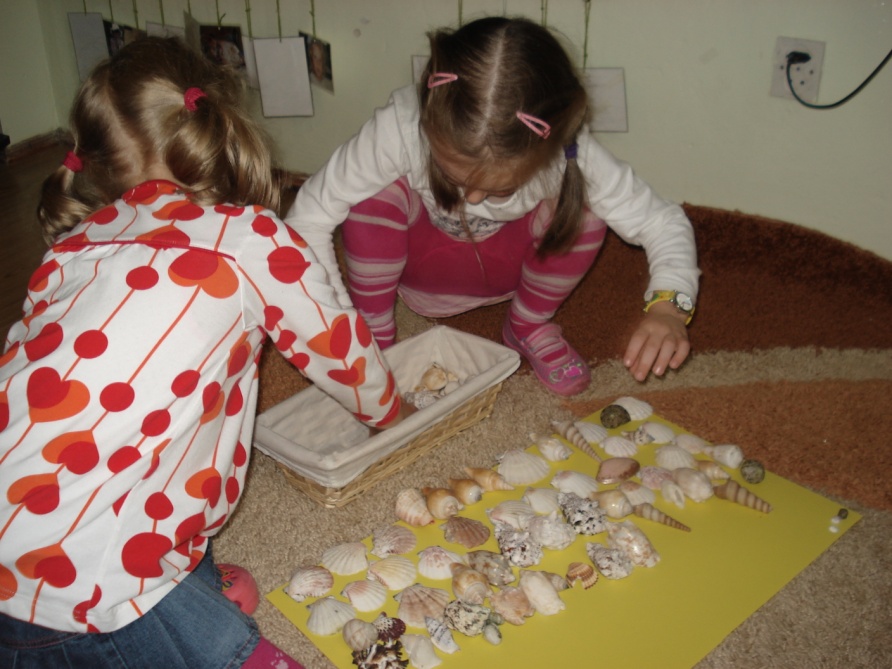 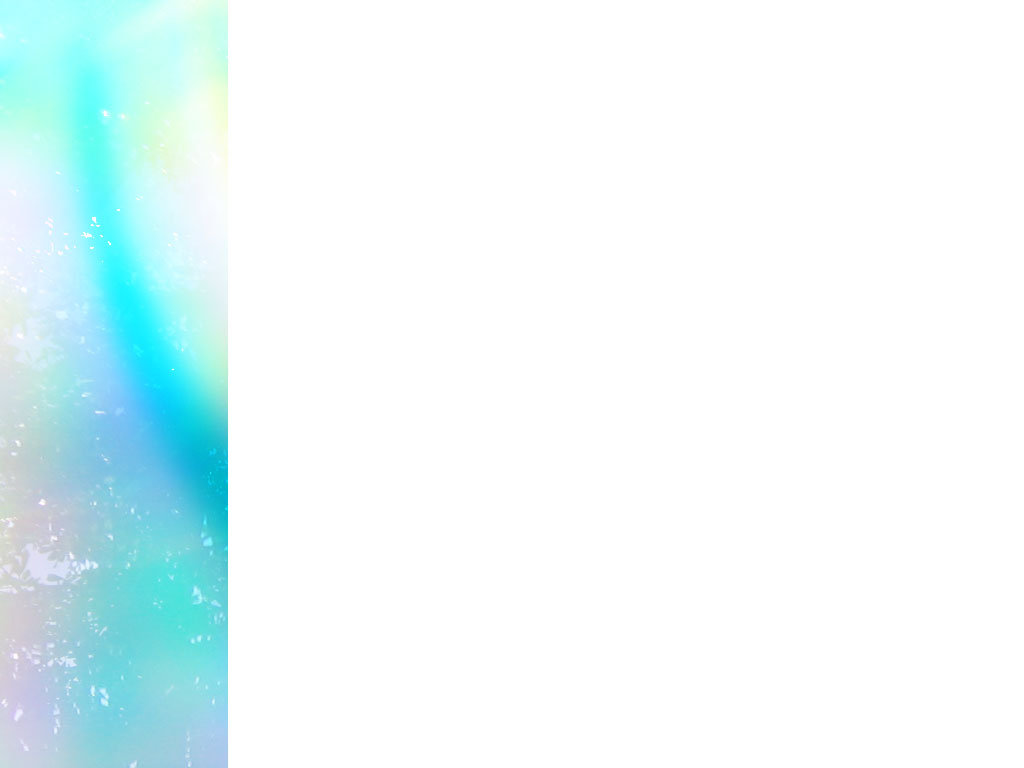 Dzieciom powinno się zapewnić przystosowane dla nich materiały, które wspierają odkrywanie świata i umożliwiają im rozwój niezbędnych umiejętności.
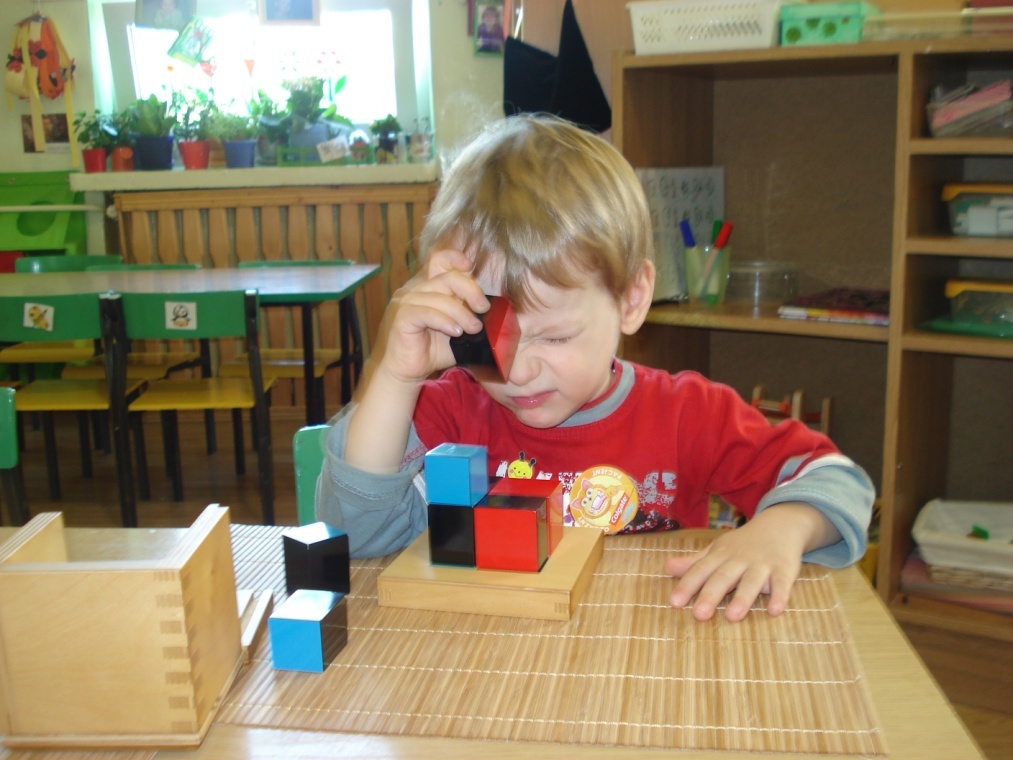 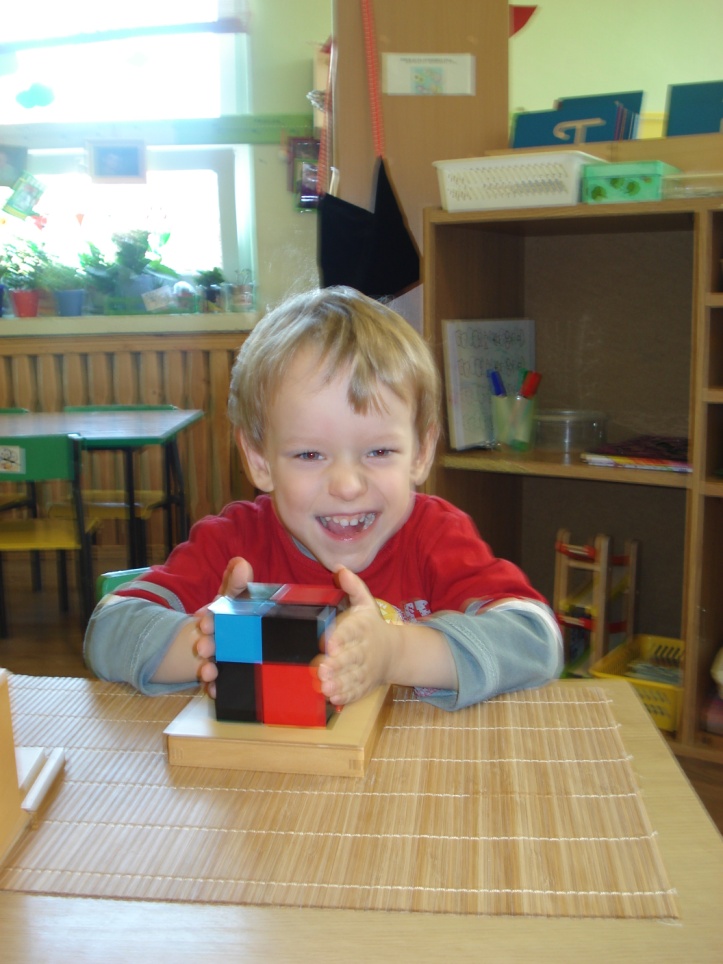 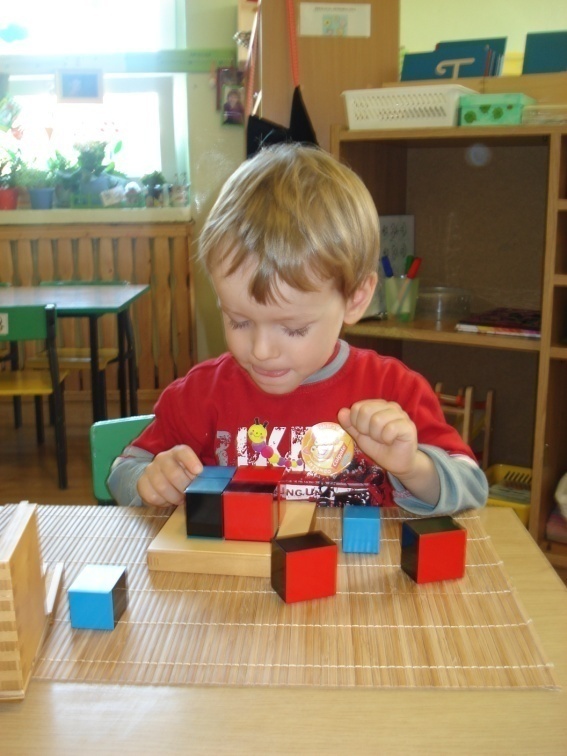 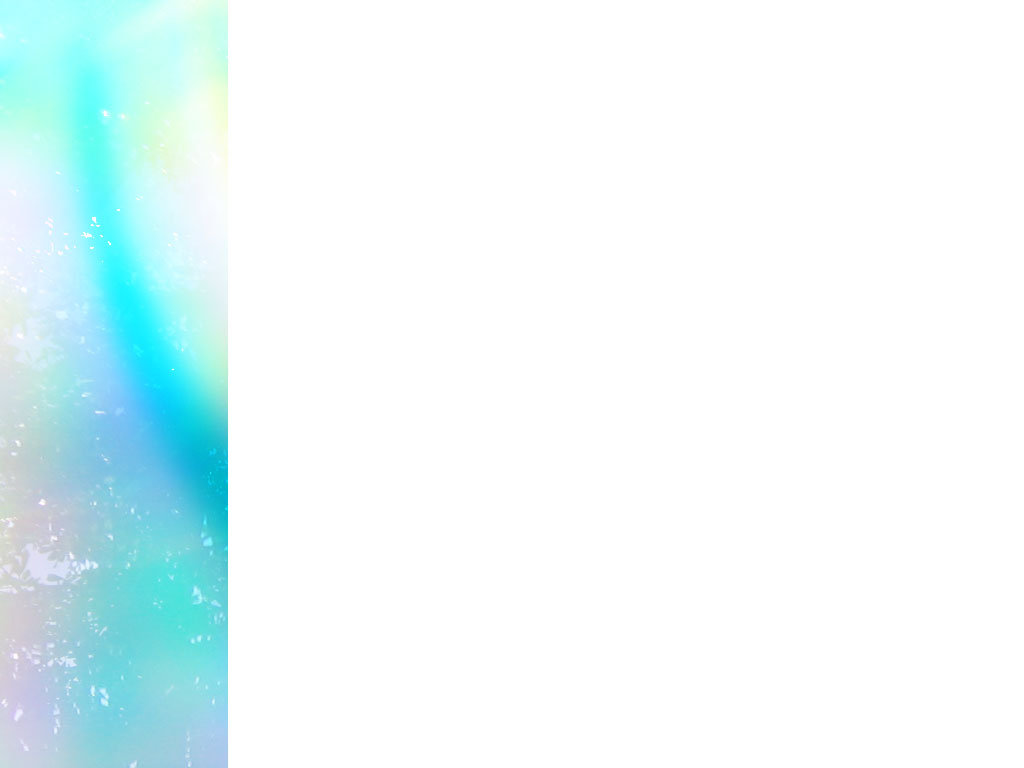 Materiały Marii montessori
Edukacja sensoryczna
Grupę tworzą materiały, które służą rozwijaniu zmysłów. Praca z tym materiałem pozwala dziecku wysubtelnić wrażliwość wszystkich zmysłów (wzroku, słuchu, węchu, dotyku, smaku). Pomaga w rozpoznawaniu, różnicowaniu, porządkowaniu bogactwa wrażeń dostarczanych przez otoczenie.
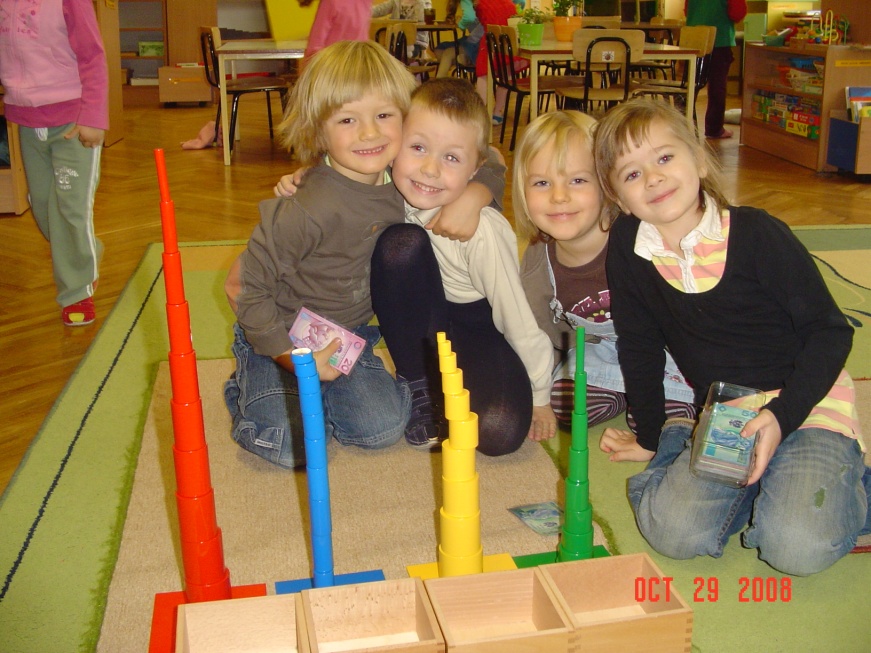 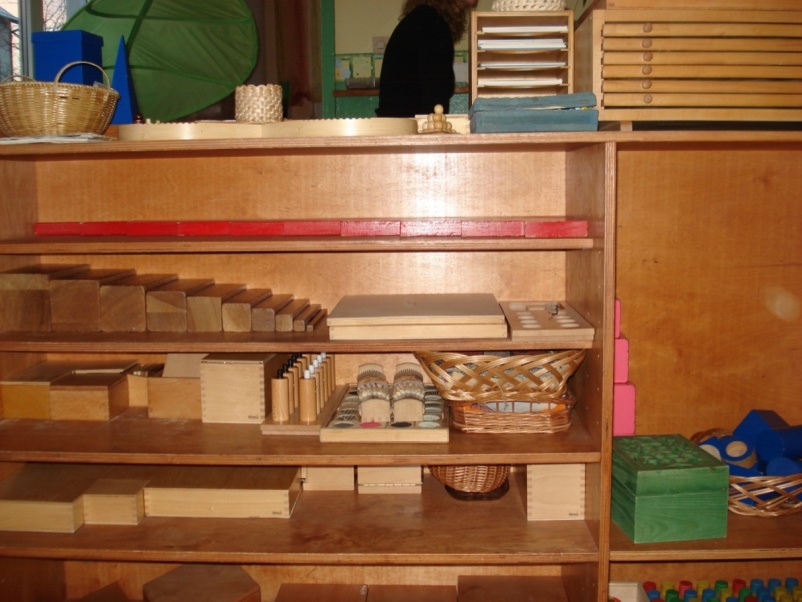 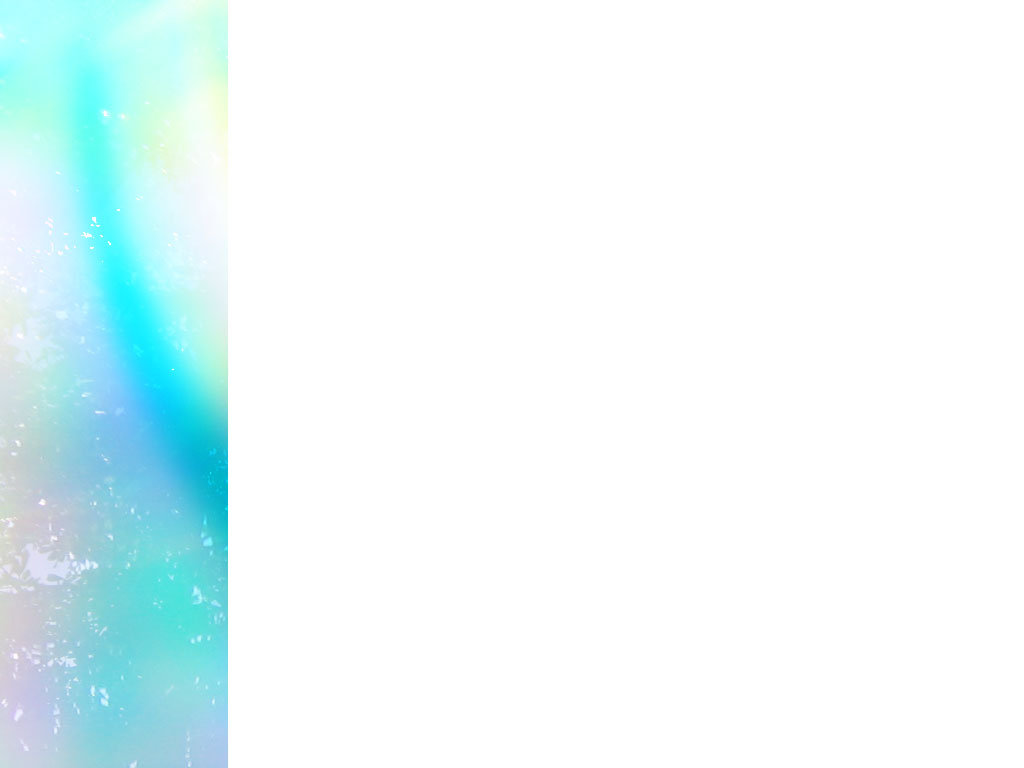 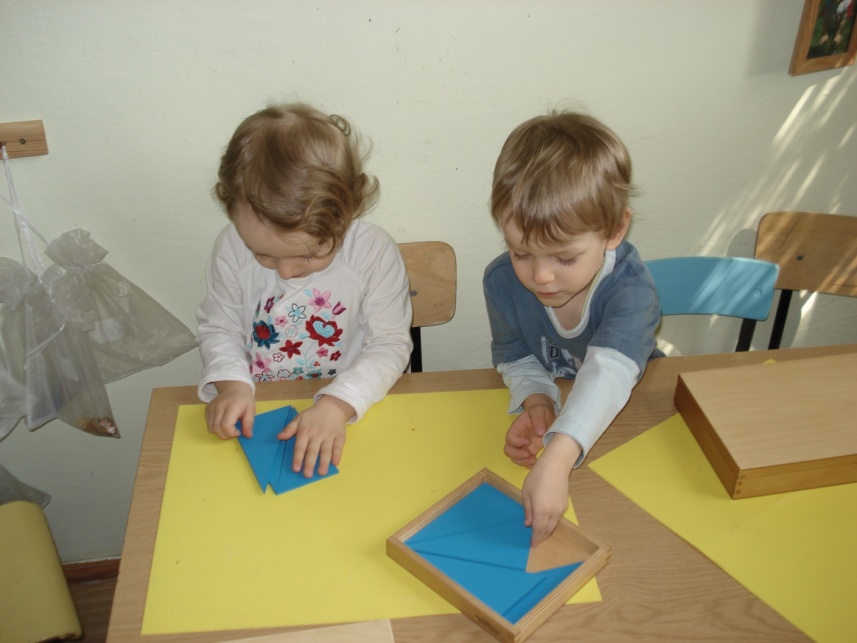 Praca z trójkątami konstrukcyjnymi
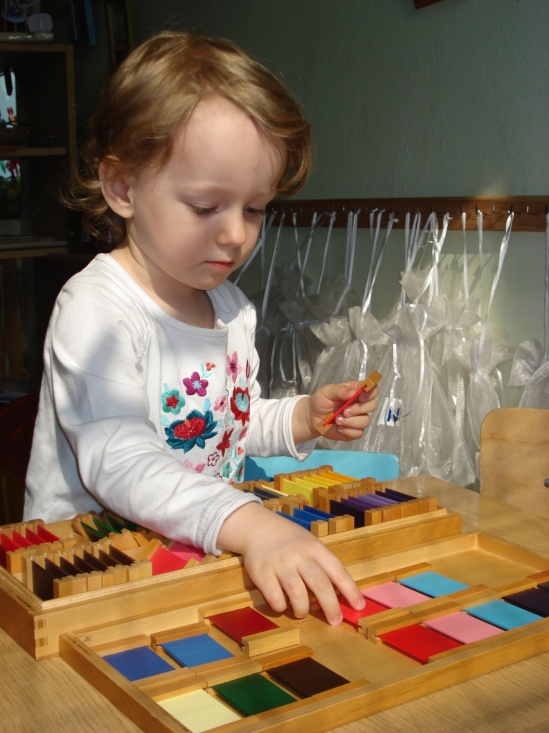 Praca z kolorowymi tabliczkami
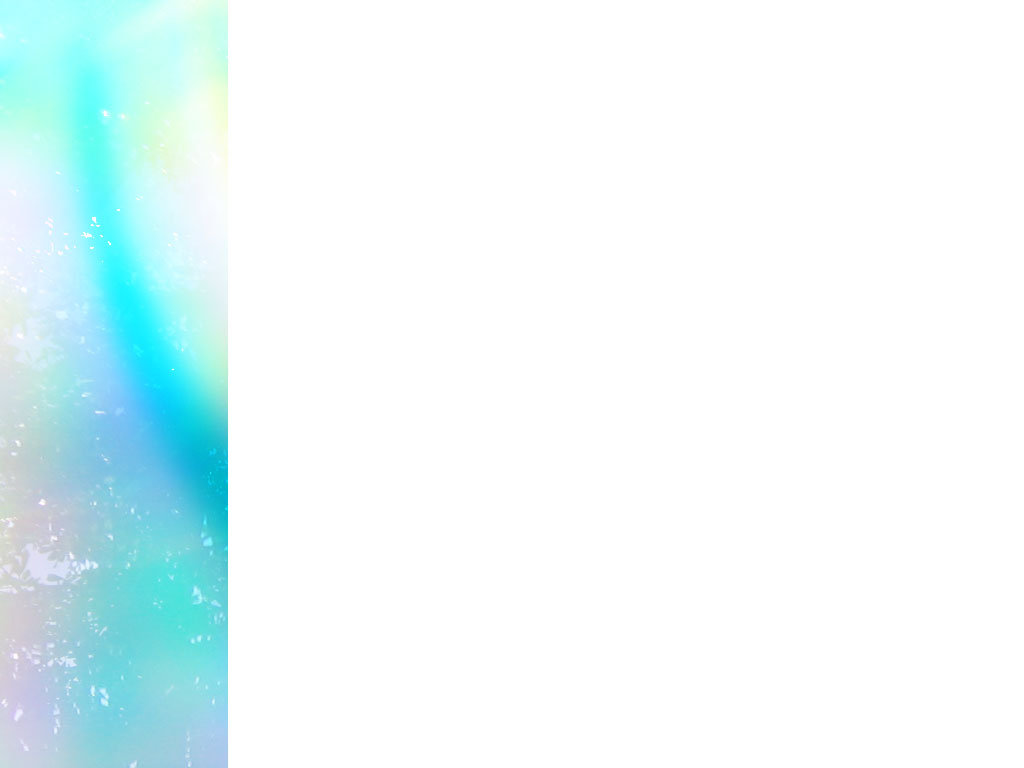 Praktyczne życie
Pomoce do praktycznych ćwiczeń dnia codziennego przyciągają uwagę małego dziecka ze względu na ich lekkość, estetyczną formę, a nie duże rozmiary ułatwiają samodzielne posługiwanie się nimi. Prace z ich wykorzystaniem służą z jednej strony koordynacji i harmonii ruchów oraz opanowaniu praktycznych umiejętności potrzebnych w życiu codziennym, z drugiej strony prowadzą do psychicznego rozwoju dziecka. Pomoce te wychodzą naprzeciw naturalnej potrzebie ruchu i aktywnego działania.  
Dzięki nim dzieci uczą się:
 dbać o otaczające środowisko( sprzątanie, czyszczenie, przenoszenie przedmiotów i materiałów)
 dbać o siebie( mycie rąk, twarzy, zębów, czynności samoobsługowe i higieniczne, spożywanie posiłków)
 zachowania w kontaktach z innymi osobami( powitania, pozdrawiania, poczęstunku, nawiązywania kontaktu słownego)
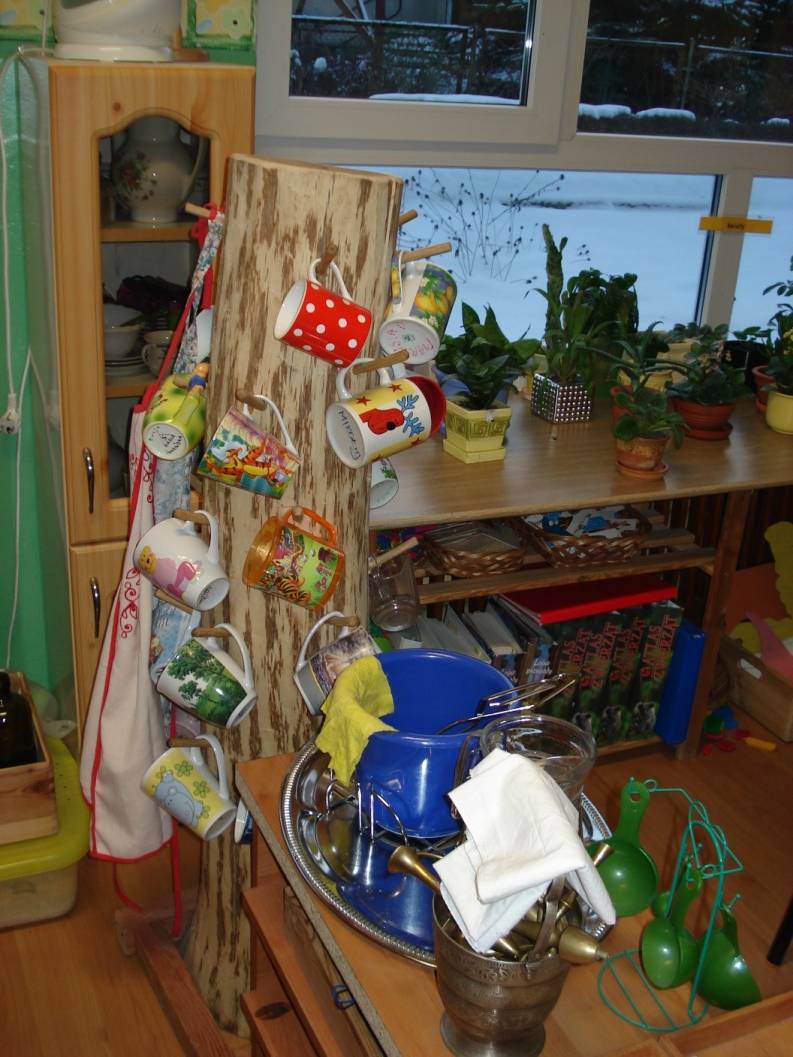 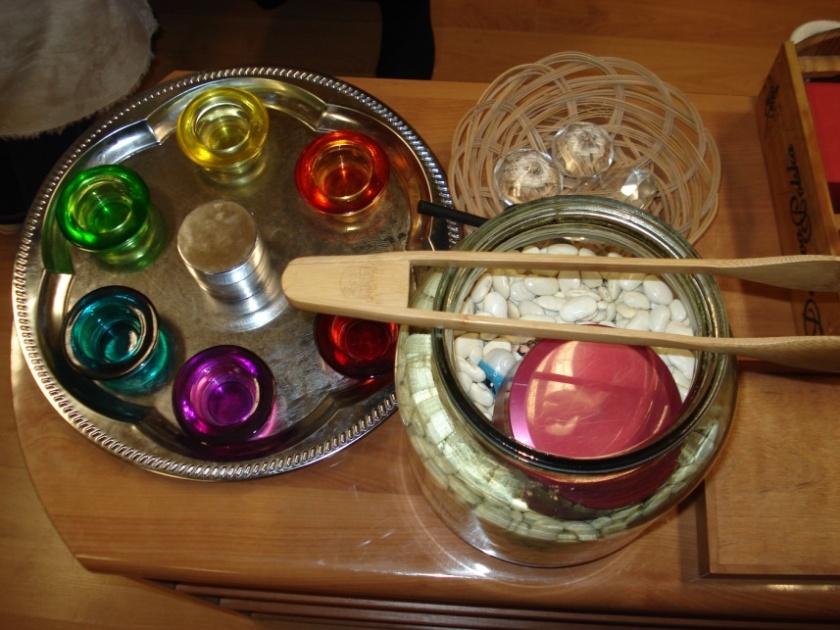 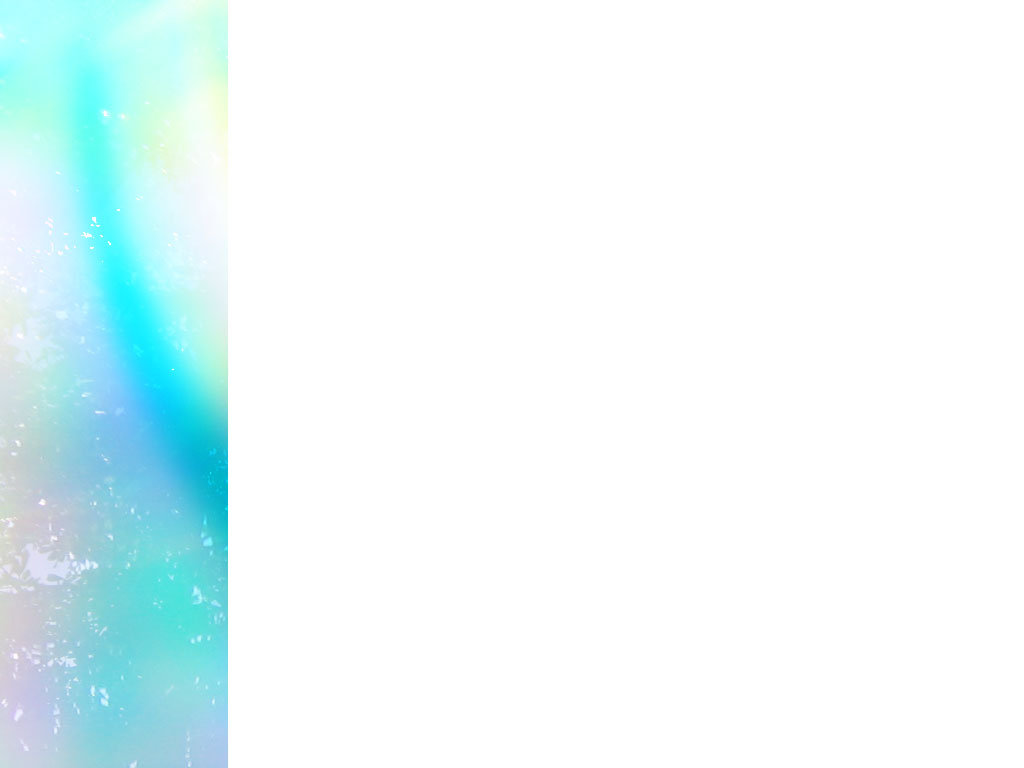 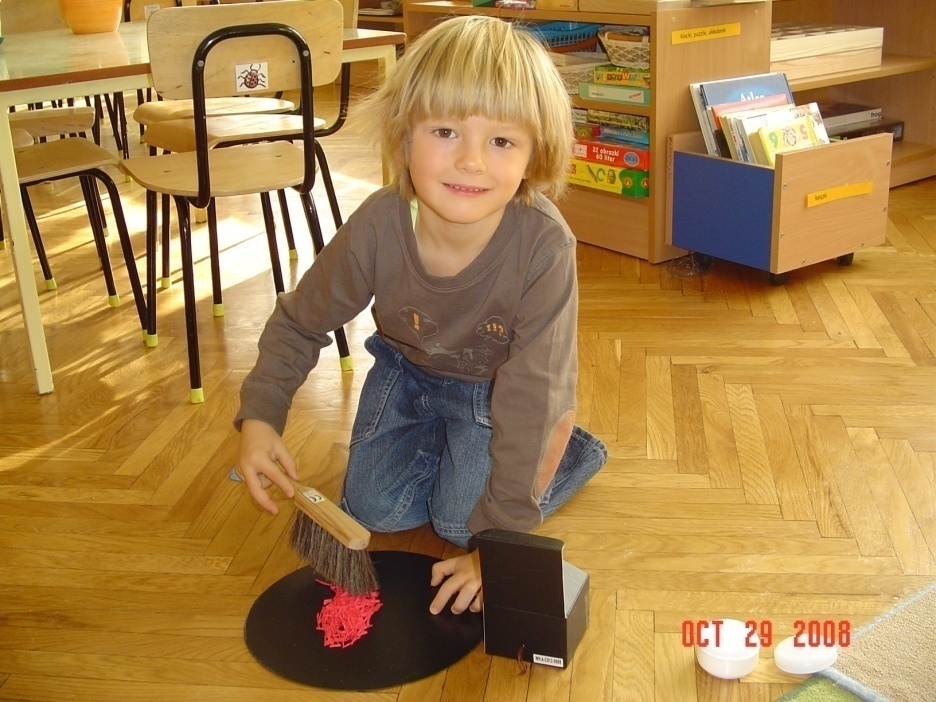 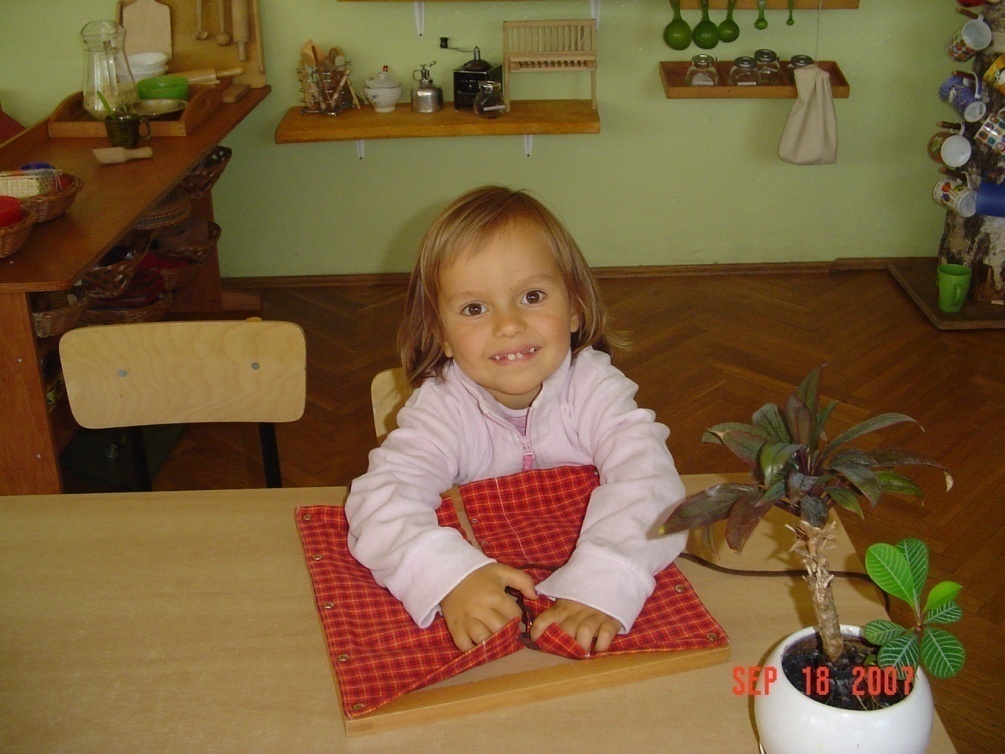 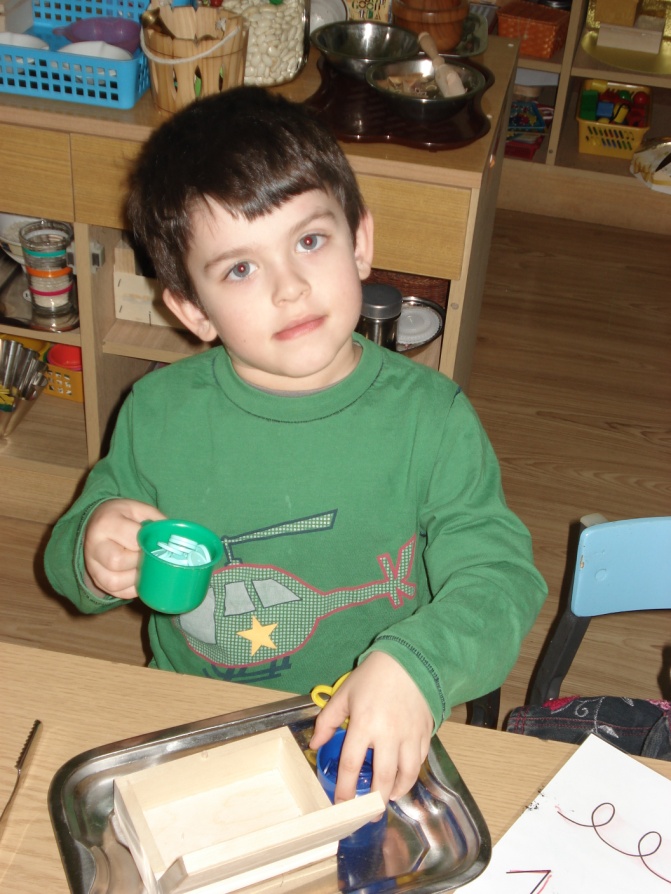 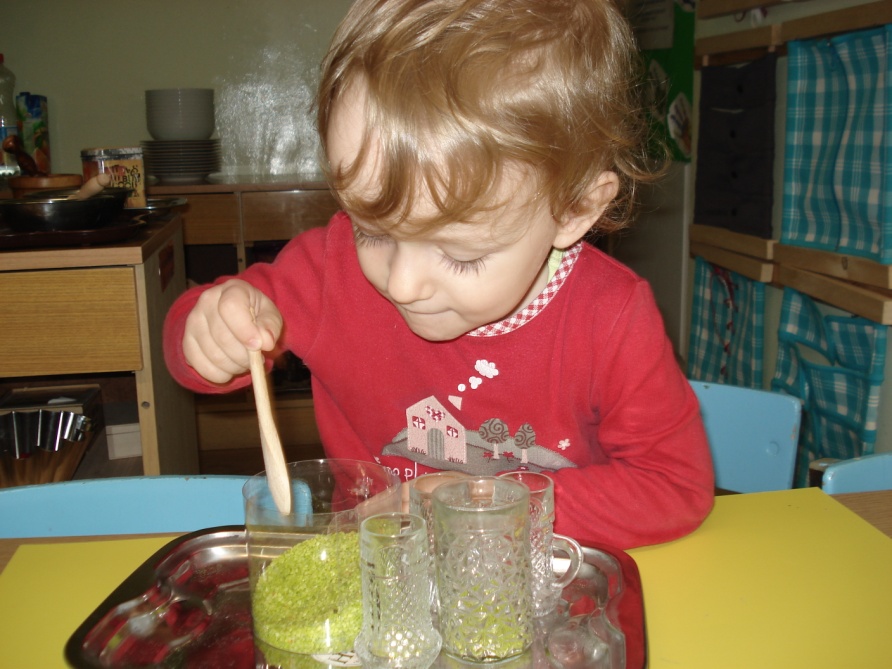 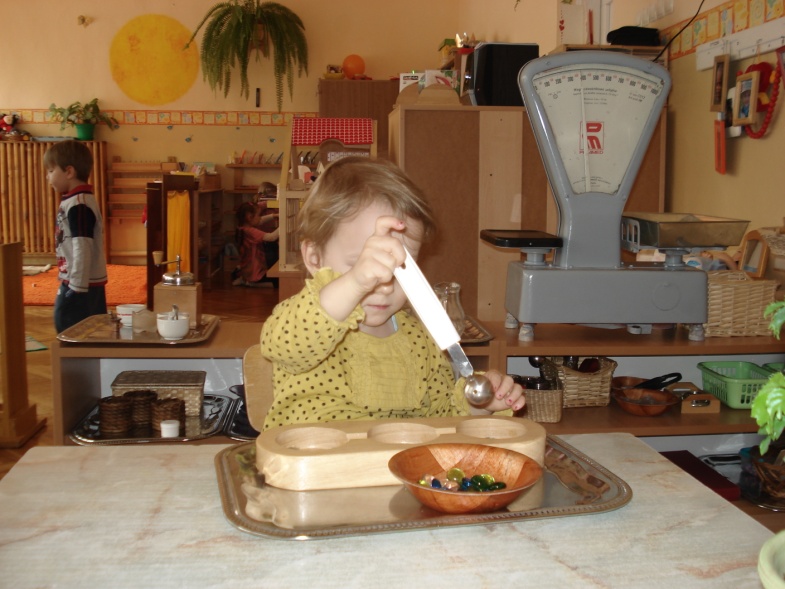 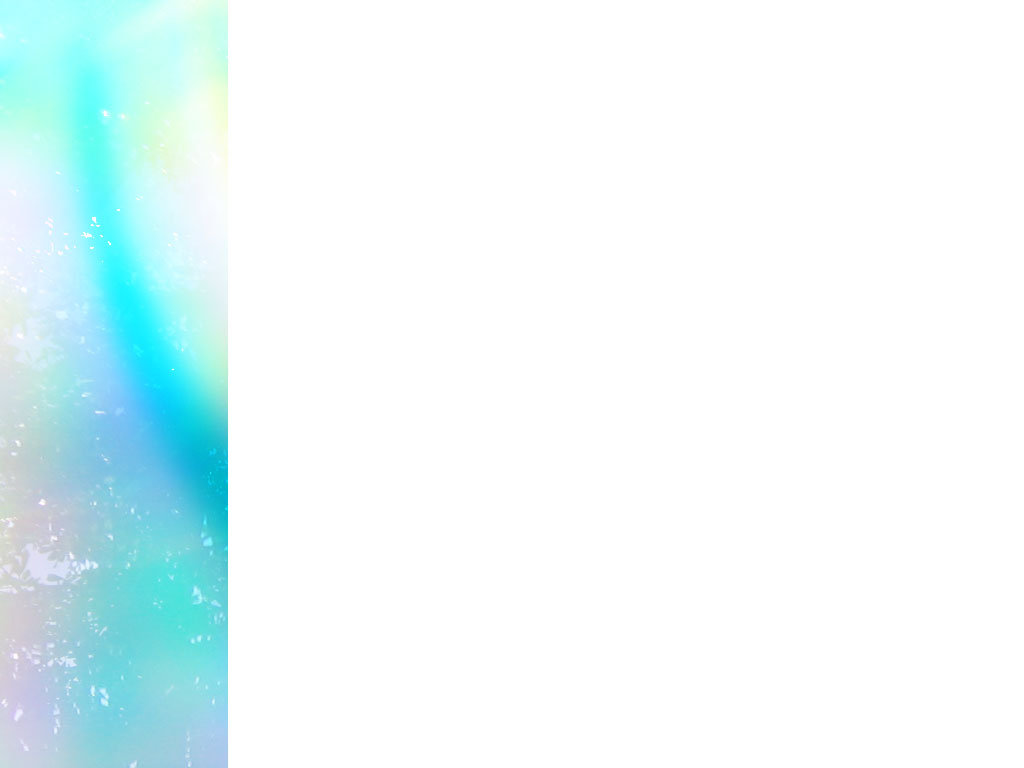 Edukacja kosmiczna
Jest oryginalną próbą całościowego spojrzenia na świat i ludzkość  z perspektywy planu kosmicznego, czyli „planu natury”. Atrybut „kosmiczna” (grecki) oznacza ład i porządek, w którym żyjemy. Grupę tworzą materiały do poznania środowiska przyrodniczego( szafka botaniczna, globusy, mapy, kontynenty). Dzięki temu dzieci mogą rozwijać swoje zainteresowania otaczającym światem, pogłębiać wiedzę i rozumienie zjawisk zachodzących w przyrodzie  i życiu społecznym. Poznawać to co jest bliskie doświadczeniom dziecka, ale również odległe w czasie i przestrzeni.
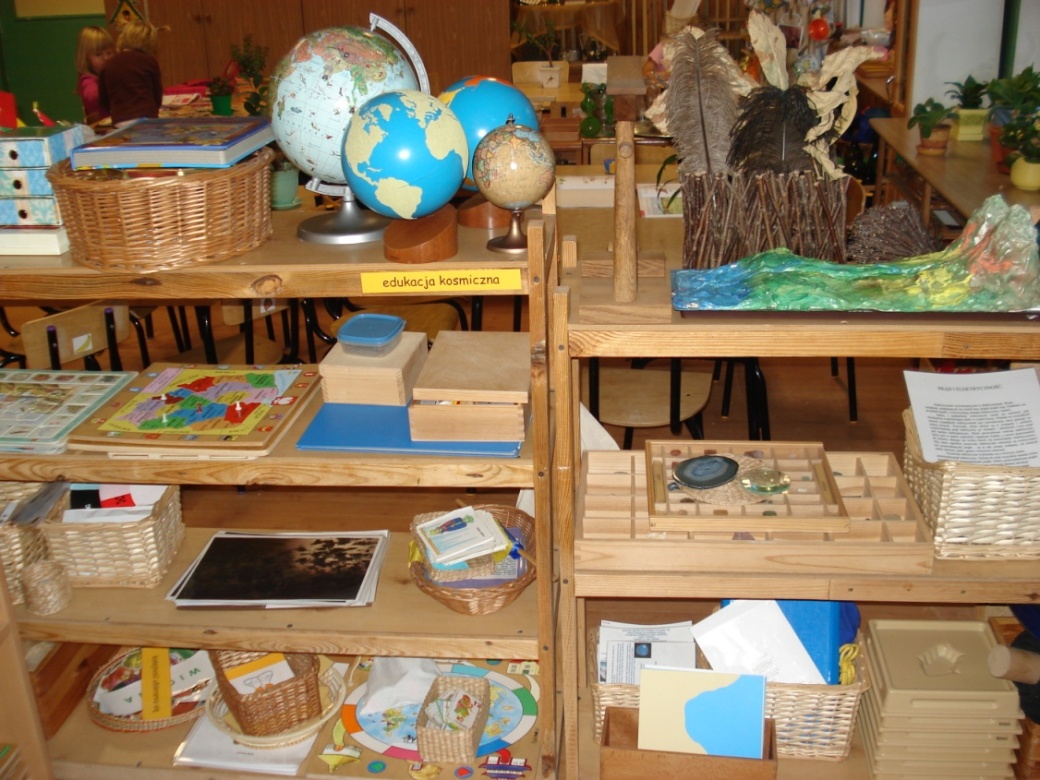 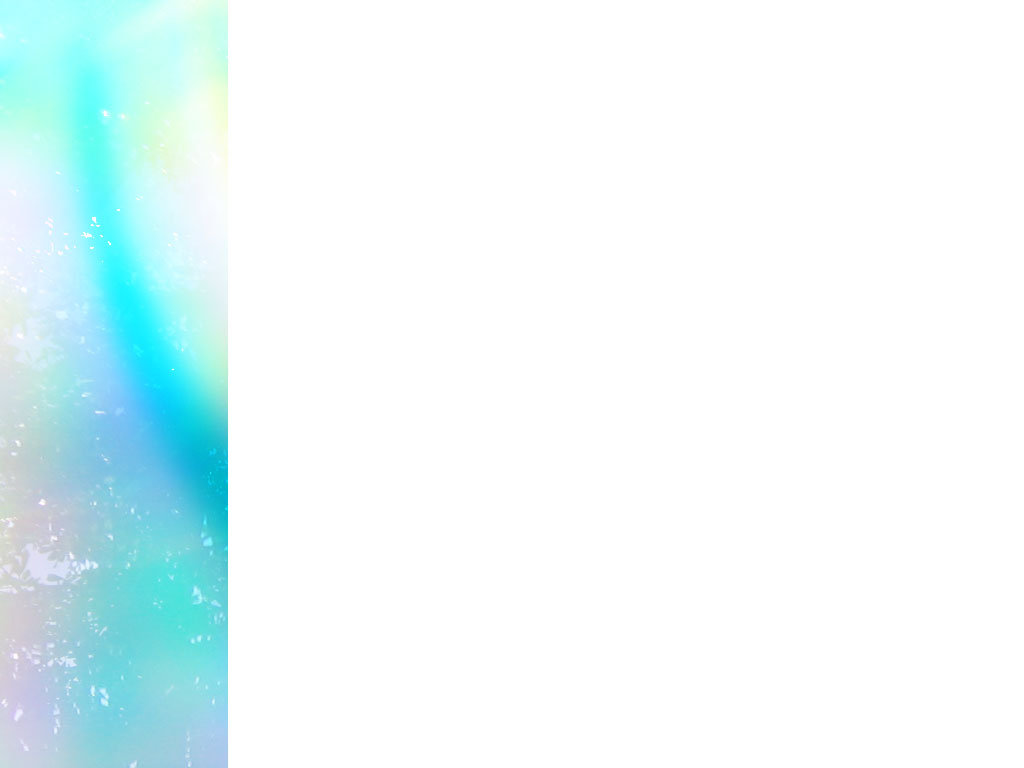 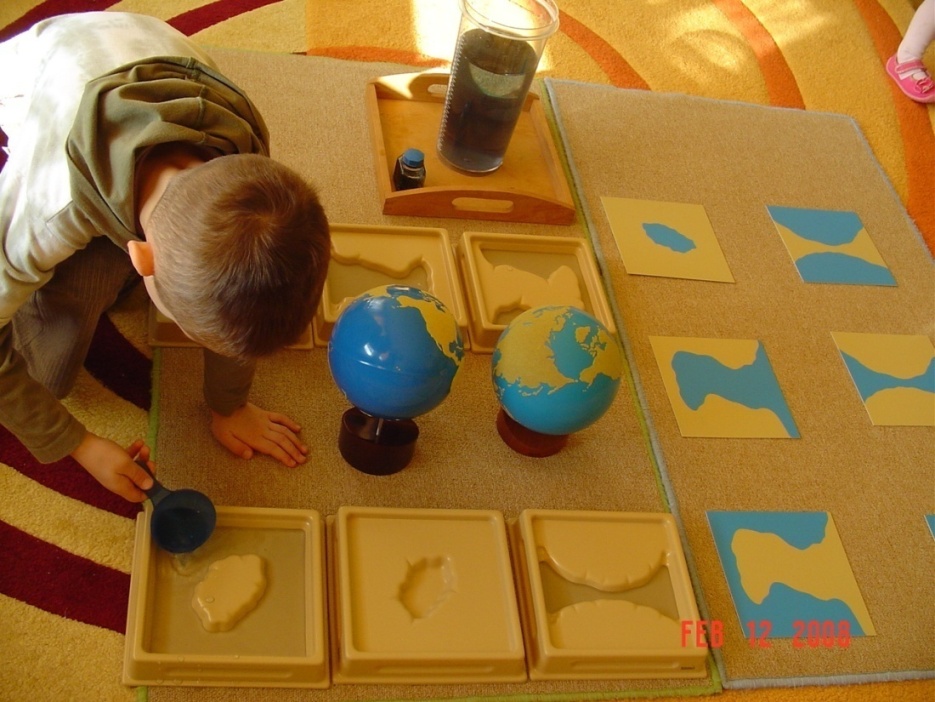 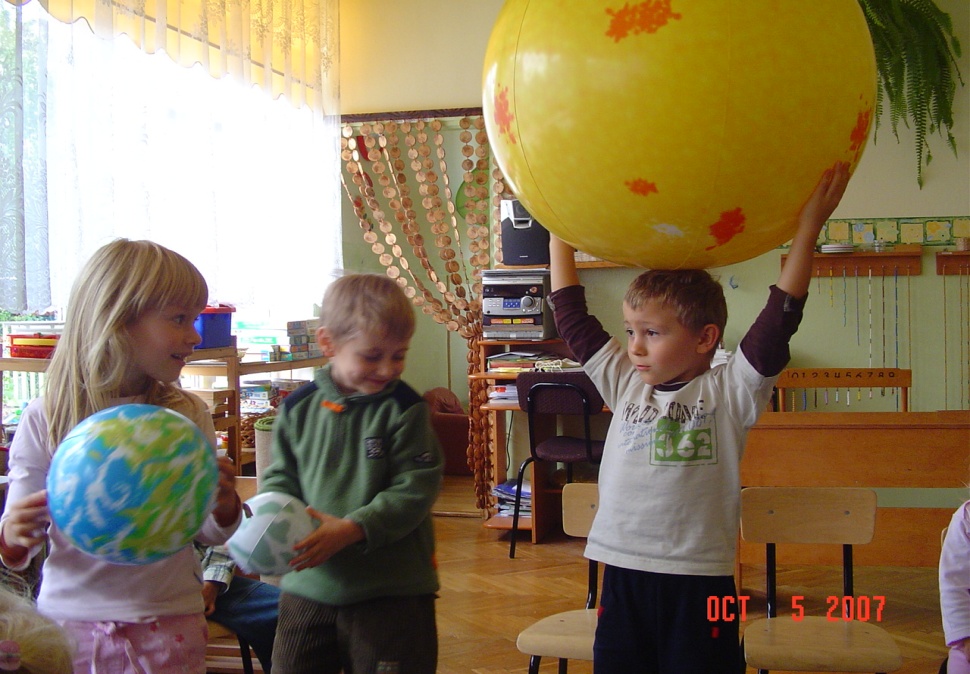 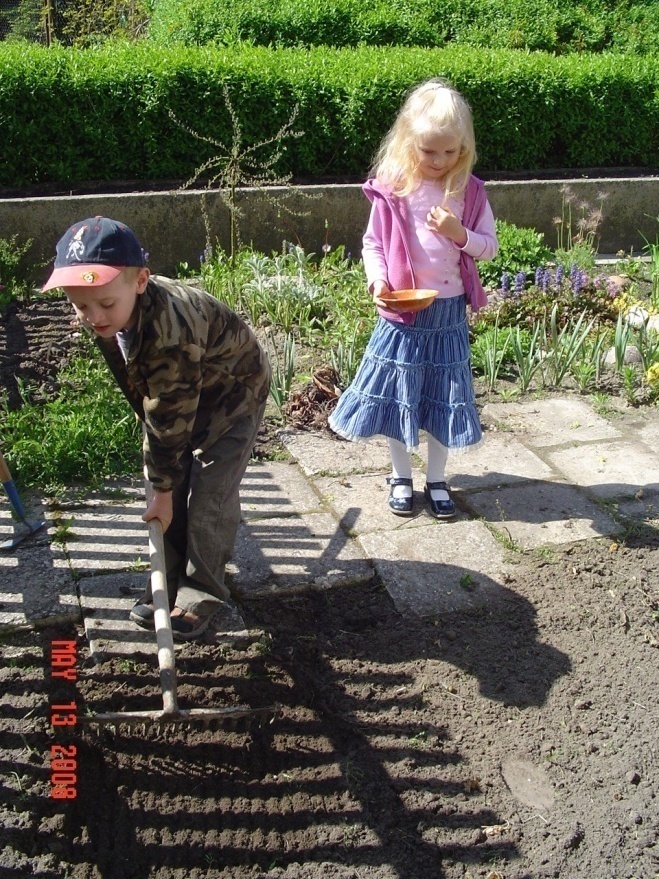 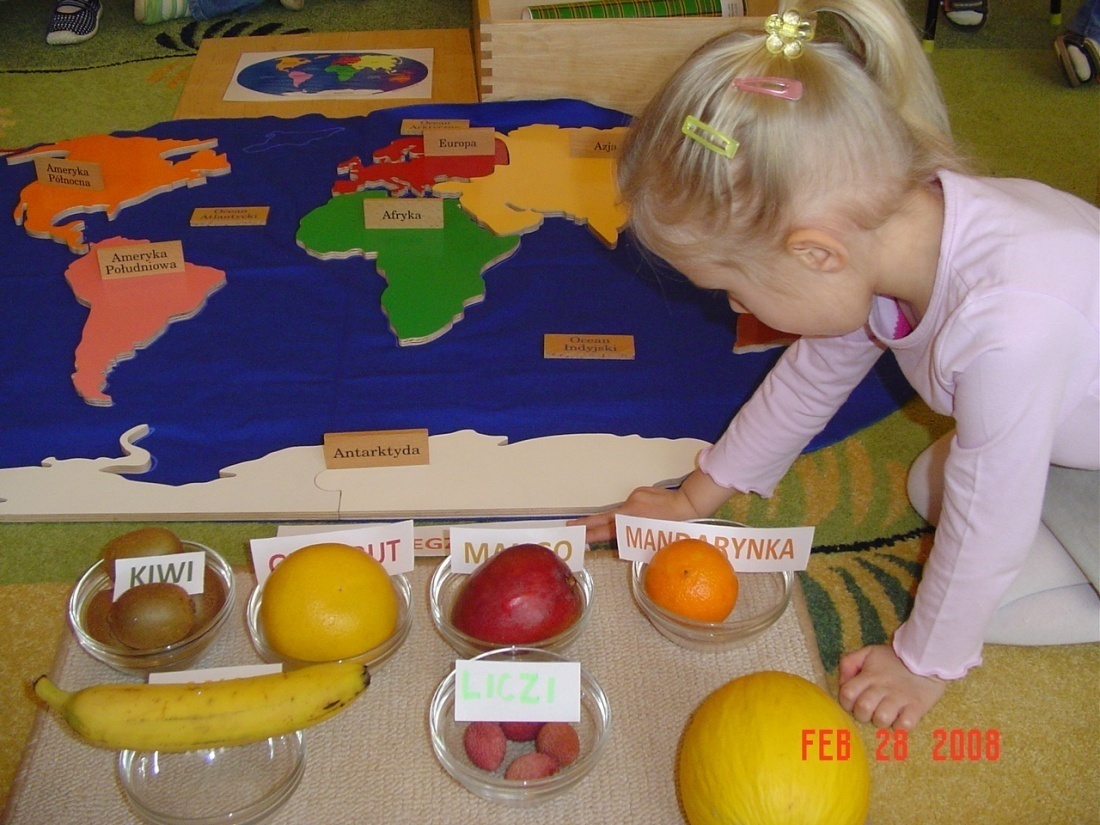 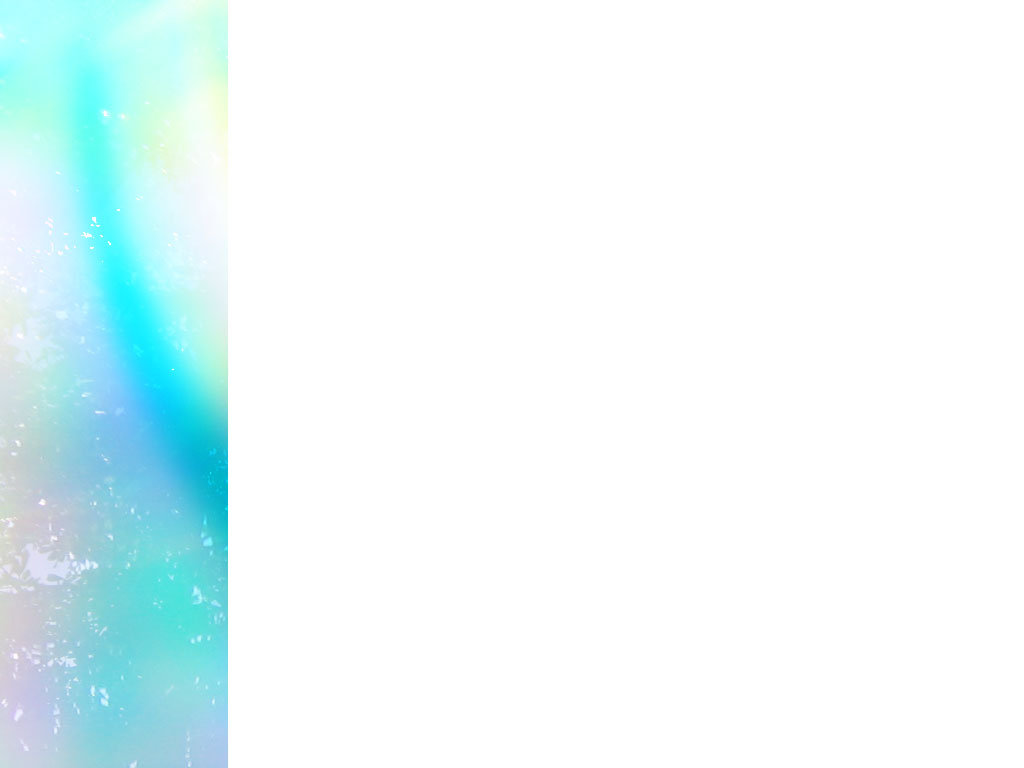 Edukacja matematyczna
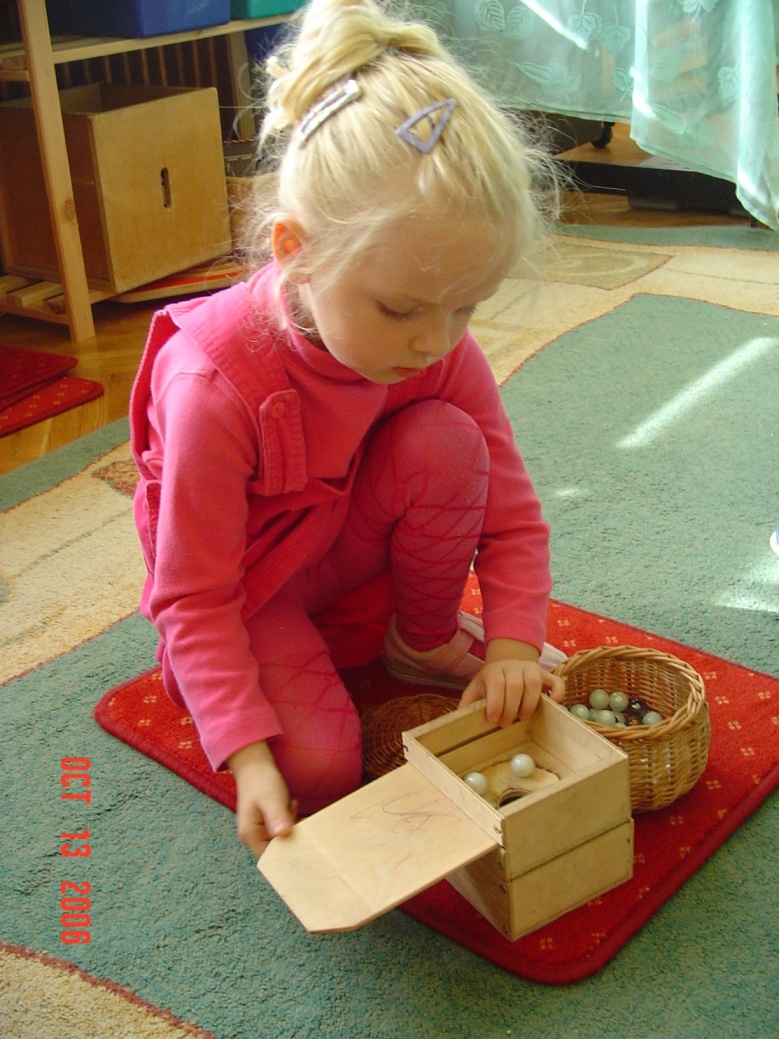 Materiał matematyczny służy kształtowaniu pojęć i umiejętności matematycznych.
 materiały do liczenia w zakresie od 0 do 10 (patyki liczbowe, wrzeciona, żetony, cyfry szorstkie...)
 materiały wprowadzające w system dziesiętny 
    (złoty materiał, karty liczbowe...)
 materiały do liczenia na dużych liczbach
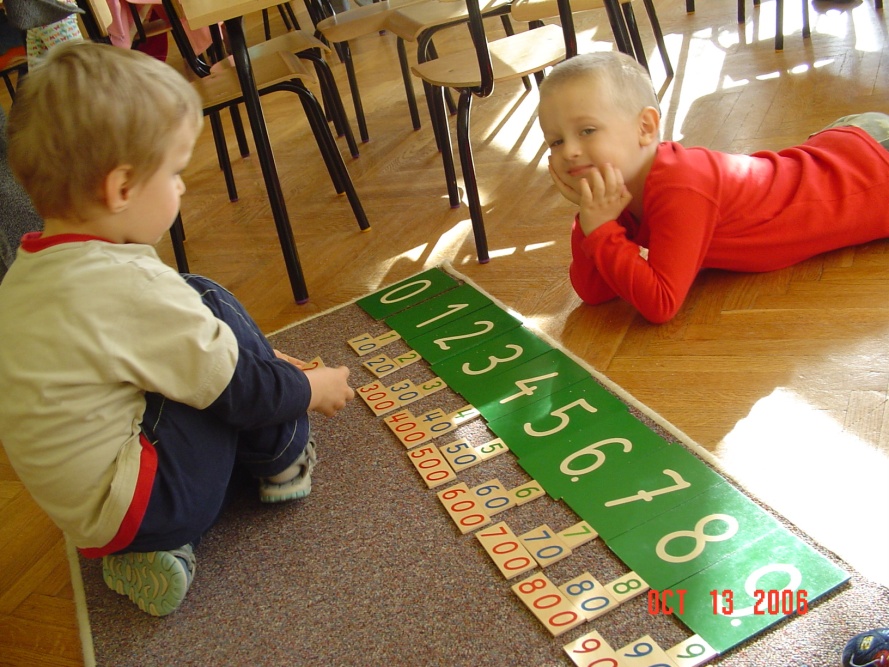 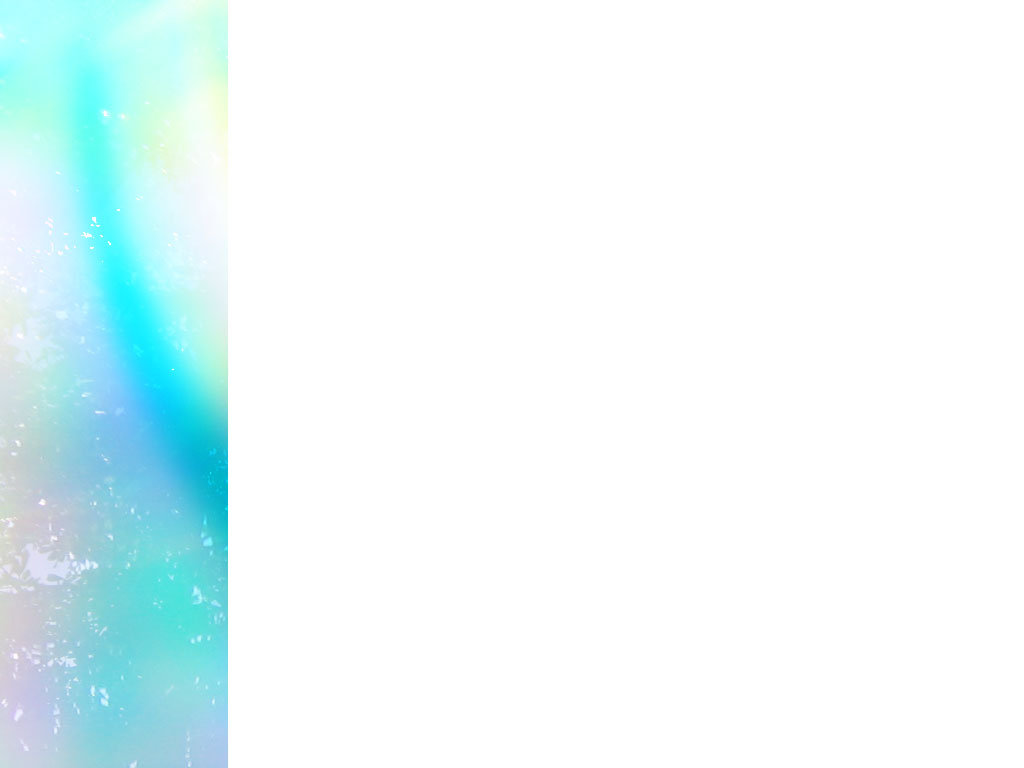 Edukacja językowa:
Materiał językowy wykorzystywany jest do wprowadzenia dziecka w sztukę pisania i czytania. Służy kształceniu i rozwijaniu mowy oraz sprawności językowej dziecka, stanowi integralną część wspierania rozwoju dziecka w wieku przedszkolnym. Według Montessori rozwijanie mowy następuje w powiązaniu z konkretnymi działaniami dziecka i dorosłych z uwzględnieniem  wymagań rozwojowych i okresów szczególnej wrażliwości.
 materiały wprowadzające do umiejętności pisania (metalowe matryce)
 materiały wprowadzające w świat liter (szorstkie litery, ruchomy alfabet)
 materiały wprowadzające do czytania ( przedmioty z podpisami, koszyczki językowe, obrazki, historyjki)
 pomoce do nauki gramatyki (farma, symbole językowe rzeczownika i czasownika)
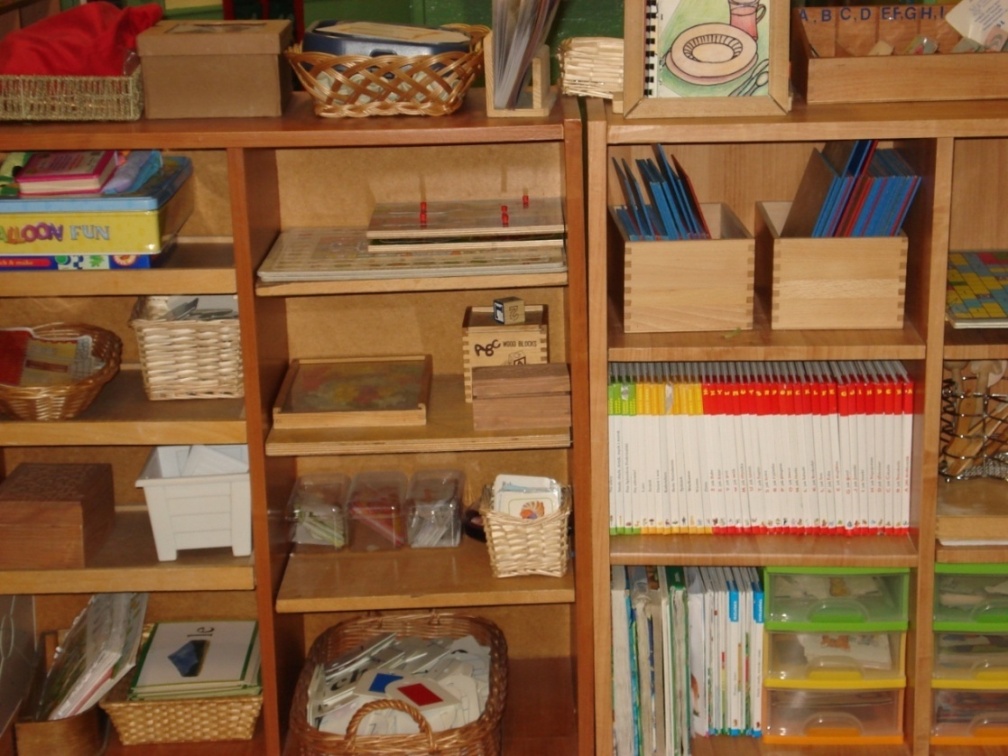 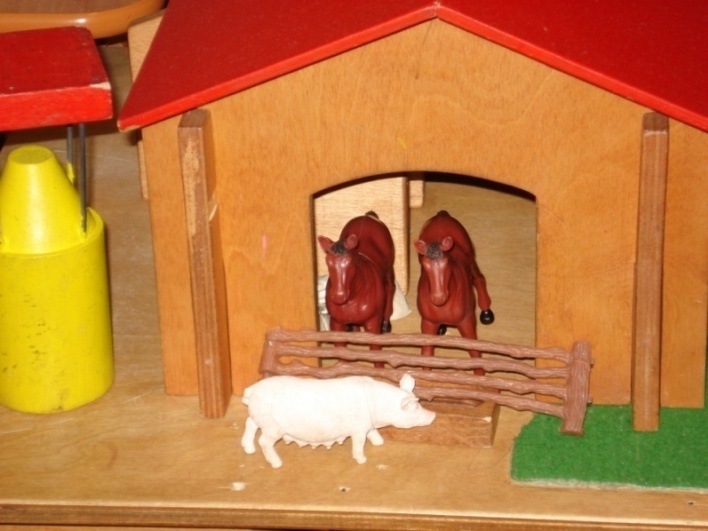 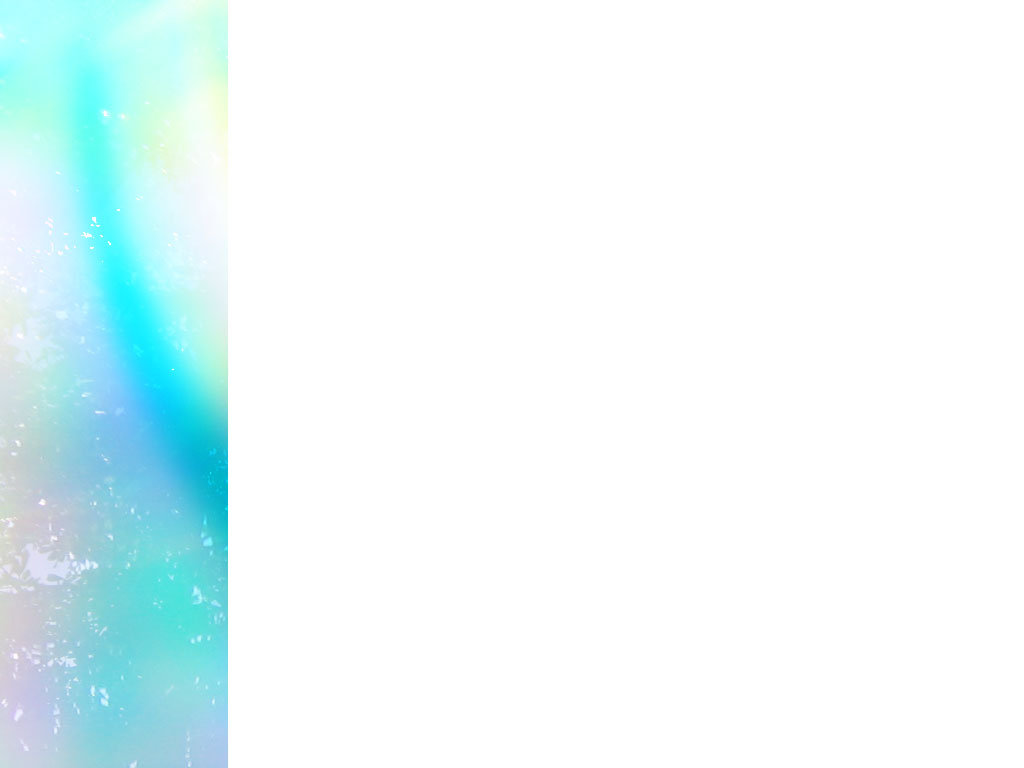 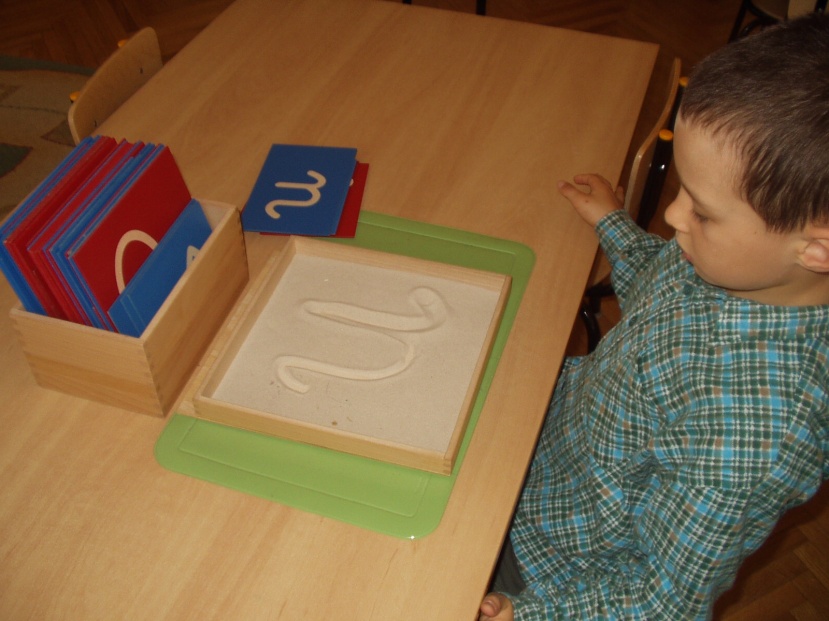 Odwzorowywanie kształtu litery
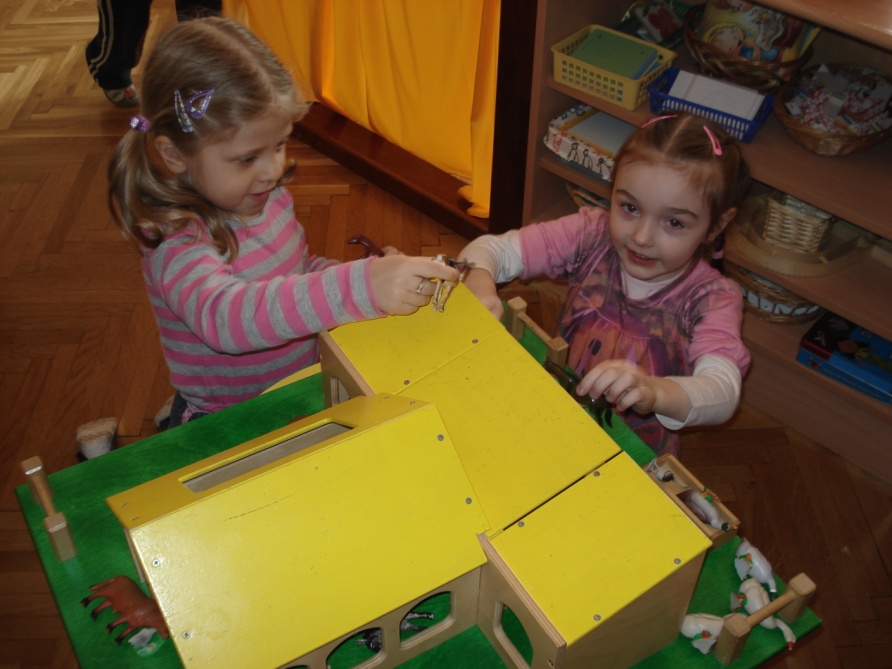 Zabawy językowe na farmie
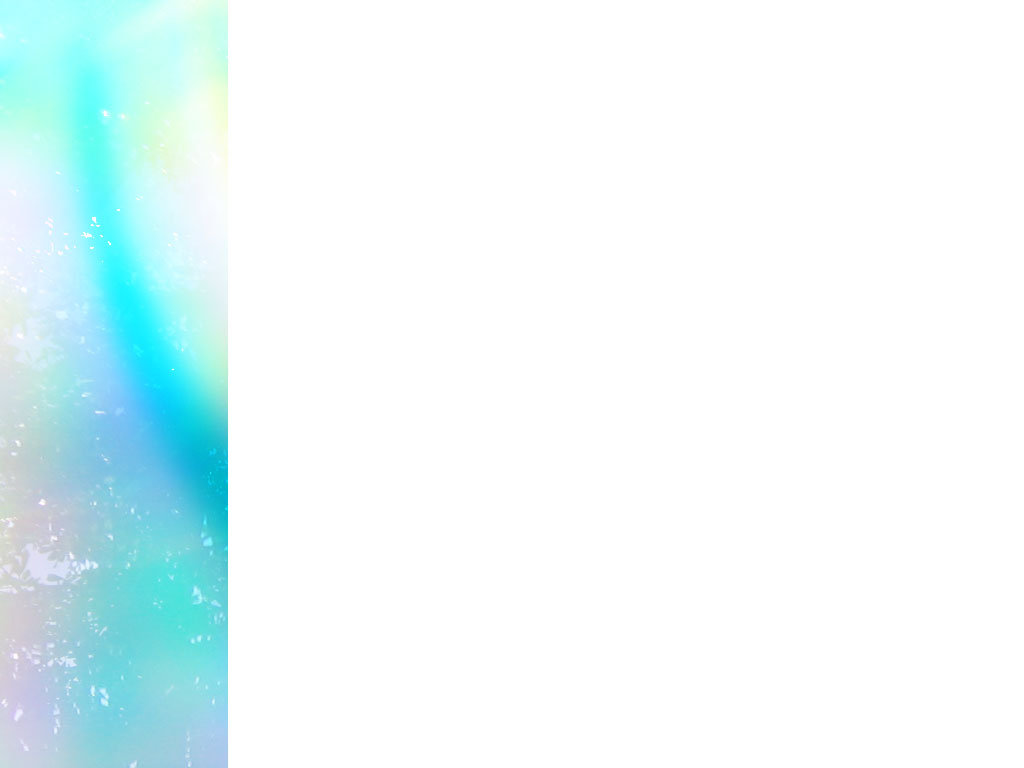 Edukacja artystyczna:
W grupach Montessori w salkach plastycznych dzieci mają stały dostęp do  różnorodnych narzędzi i materiałów plastycznych co daje możliwość swobodnych działań i rozwijanie zainteresowań i zdolności.
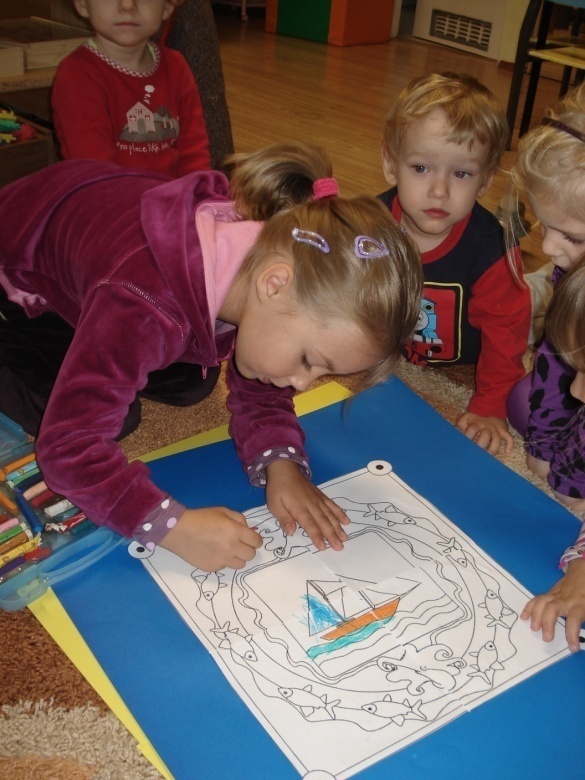 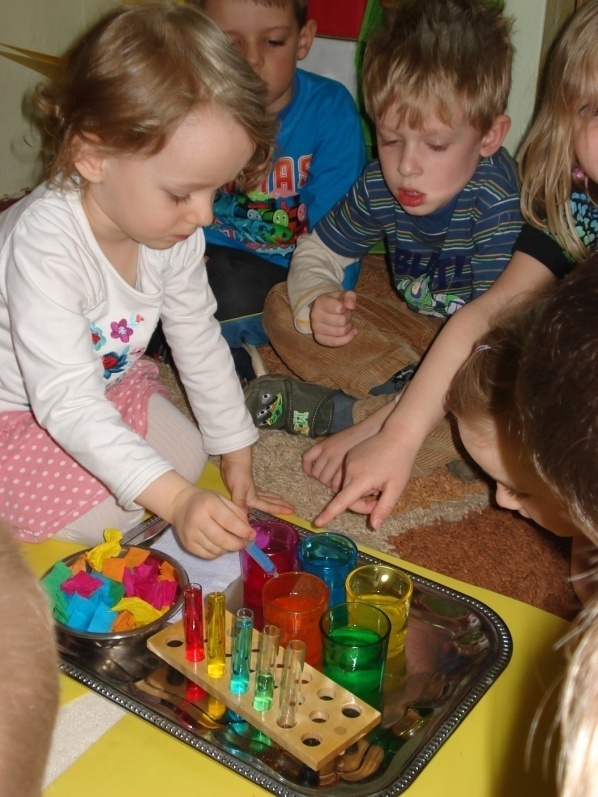 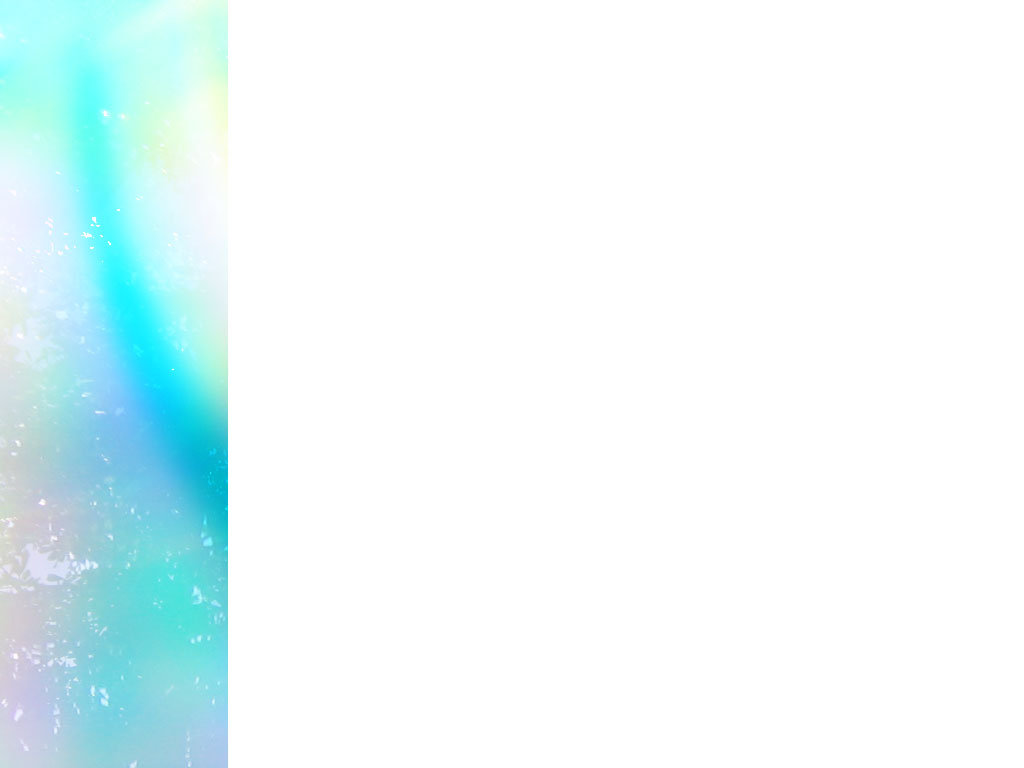 Zasady Materiałów Montessori:
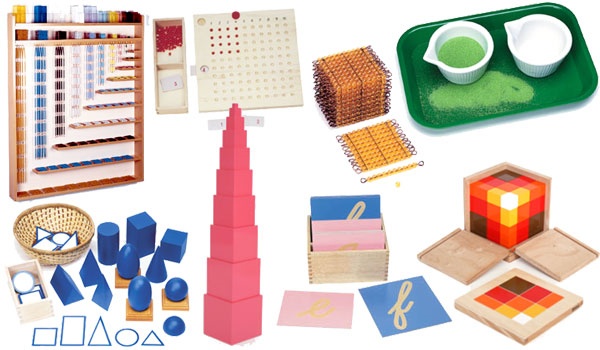 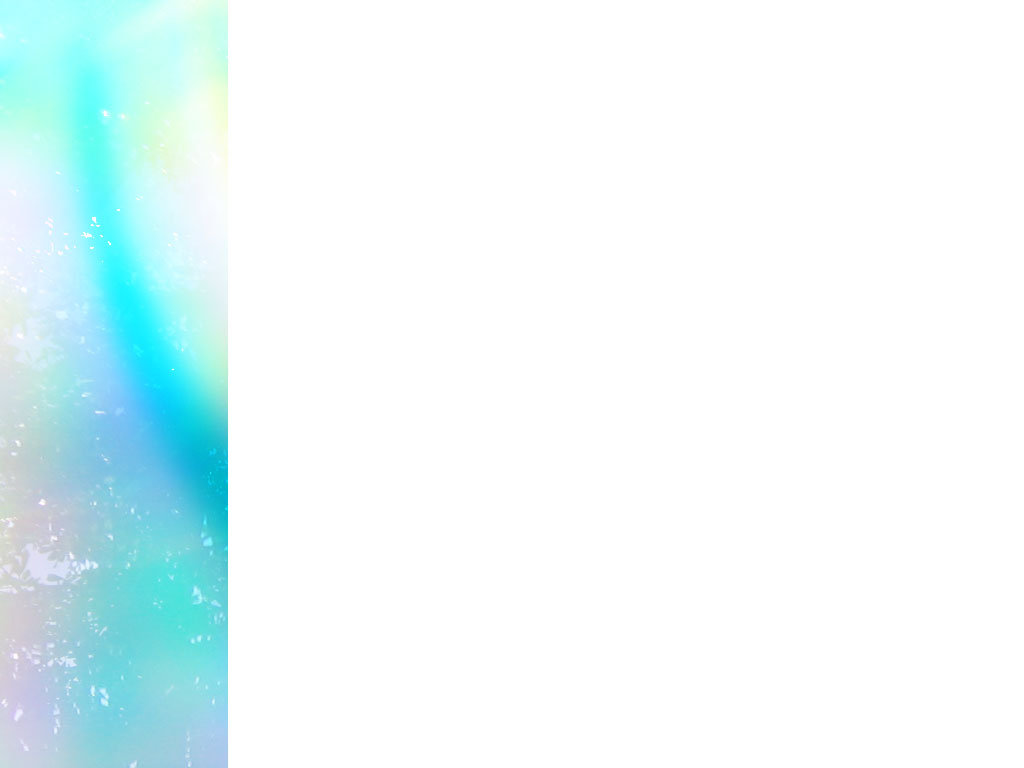 Estetyki – wszystkie przedmioty w otoczeniu powinny przyciągać uwagę dziecka wyglądem, barwą, strukturą, gdyż jak twierdzi M. Montessori: 

„Piękno całego otoczenia i wszystkich drobiazgów, które ono zawiera, zachęca dziecko do działania, do podwojenia wysiłków. (...) piękno pobudza dzieci co dnia czyniąc zadość indywidualnym skłonnościom, ukrytym w ich duszy”. Maria Montessori, Myśli przewodnie mojej metody
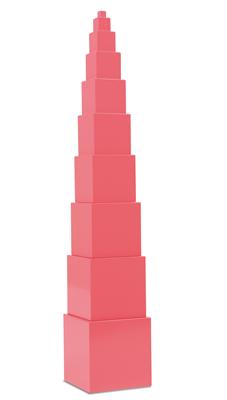 Izolacji trudności – każdy przedmiot wchodzący w skład materiału rozwojowego musi być prosty i przejrzysty w swej budowie. Umożliwia to dziecku skoncentrowanie się na cechach istotnych, ułatwia samodzielne dostrzeżenie i rozwiązanie danego problemu.
Kontroli błędów – przejrzysta budowa pomocy i ich jednoznaczne funkcje pozwalają dziecku w trakcie samodzielnego poszukiwania rozwiązań zauważyć popełniane błędy i korygować je.
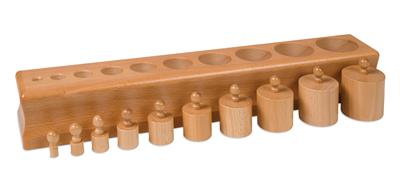 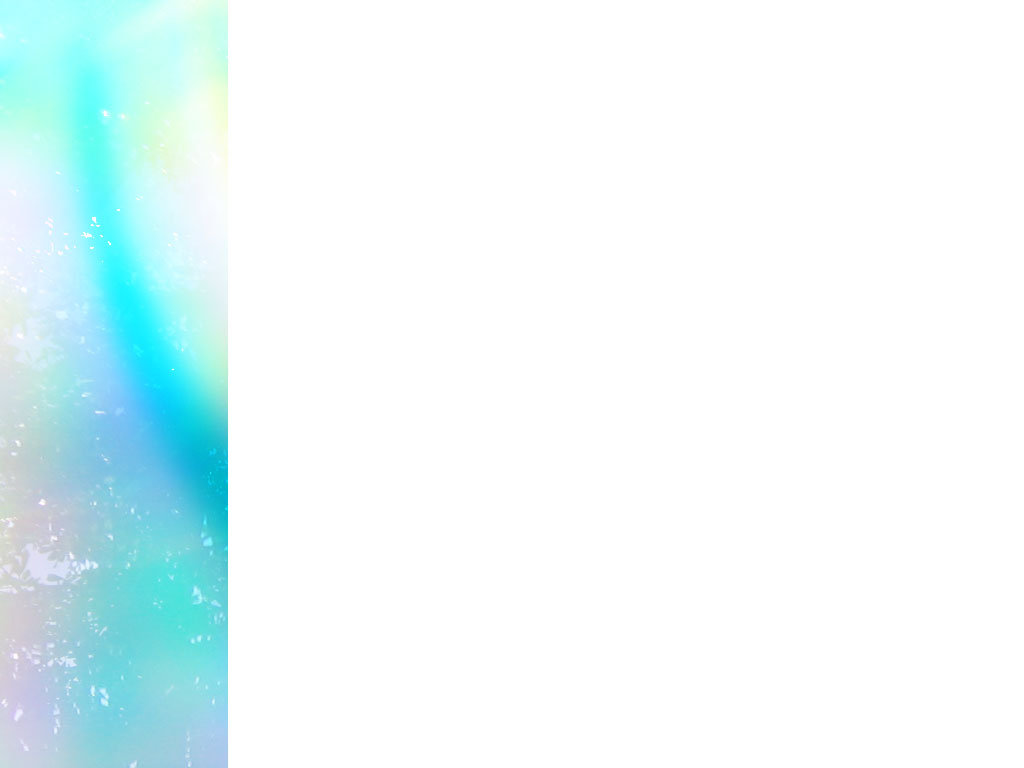 Ograniczenia – wszystkie pomoce rozwojowe są w pojedynczych egzemplarzach, co odpowiada konstrukcji Wszechświata, który zgodnie z wizją M. Montessori składa się z niepowtarzalnych elementów tworzących jedność.
Indywidualizacji tempa uczenia się – dostępność pomocy rozwojowych rozmieszczonych w otoczeniu pozwala dziecku na wybór rodzaju zajęcia zgodnie z pojawiającą się wrażliwą fazą.
Stopniowania trudności – materiał rozwojowy jest tak rozmieszczony, że każdy jego dział tworzy logicznie uporządkowaną całość i pozwala samodzielnie przechodzić dzieciom od wykonywania zadań prostych do coraz bardziej skomplikowanych.
Kontynuacji – zasada ta wiąże się ściśle z zasadą stopniowania trudności – każda   pomoc i grupa pomocy stanowi podstawę do kolejnych bardziej skomplikowanych i o większym stopniu abstrakcji pomocy.
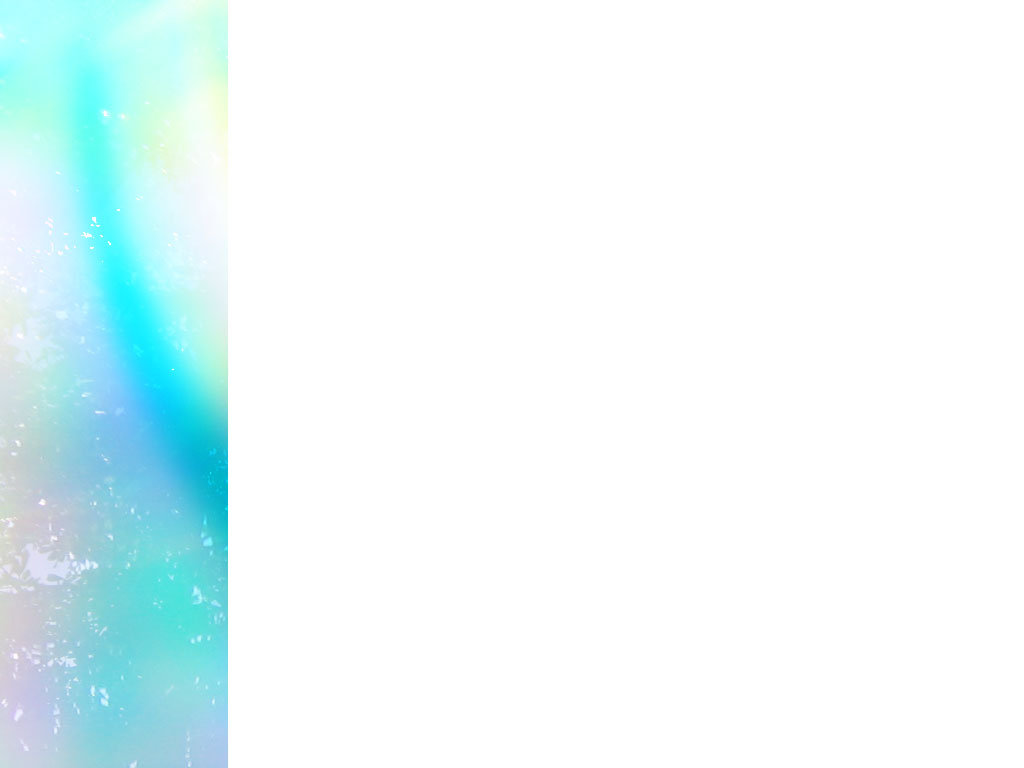 Współpraca z rodzicami:
zajęcia adaptacyjne
 warsztaty z zakresu pedagogiki Marii Montessori 
 zebrania z rodzicami
 spotkania z okazji świąt, dnia rodziny, dnia babci i dziadka, zakończenia roku szkolnego, ognisko z okazji rozpoczęcia roku szkolnego itp. 
 uczestnictwo rodziców podczas urodzin dziecka organizowanych w grupie przedszkolnej 
 otrzymywanie biuletynów zawierających aktualności z życia grupy, podziękowania oraz informacje dotyczące pedagogiki Marii Montessori
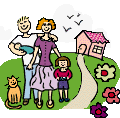 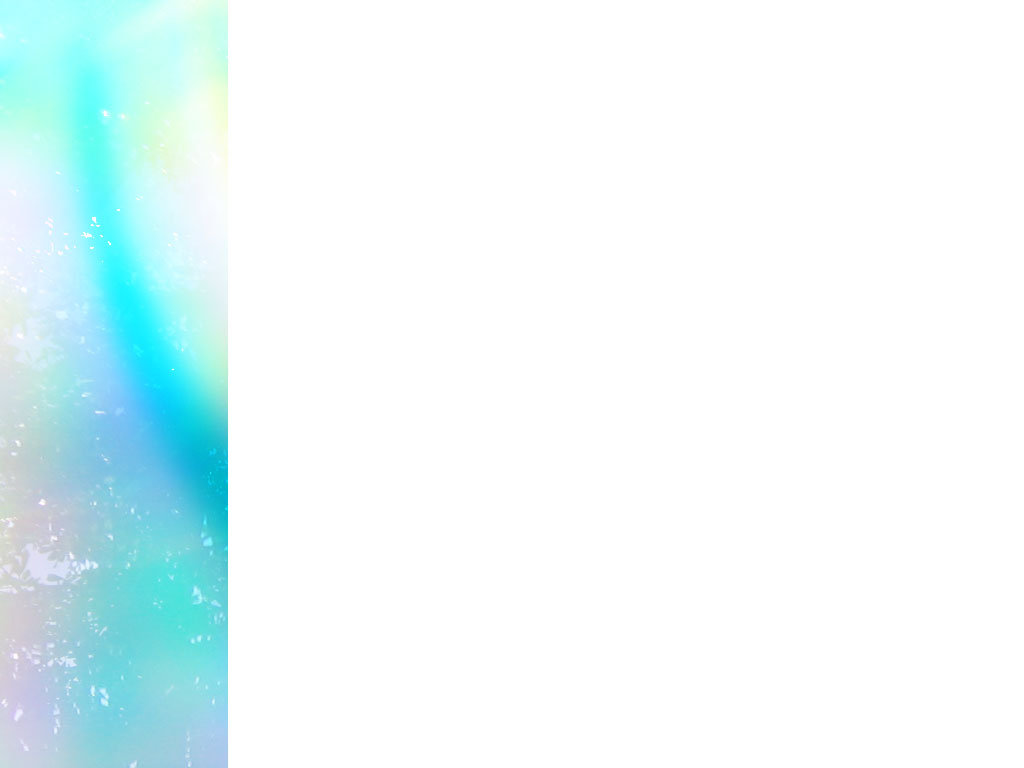 Ognisko adaptacyjne
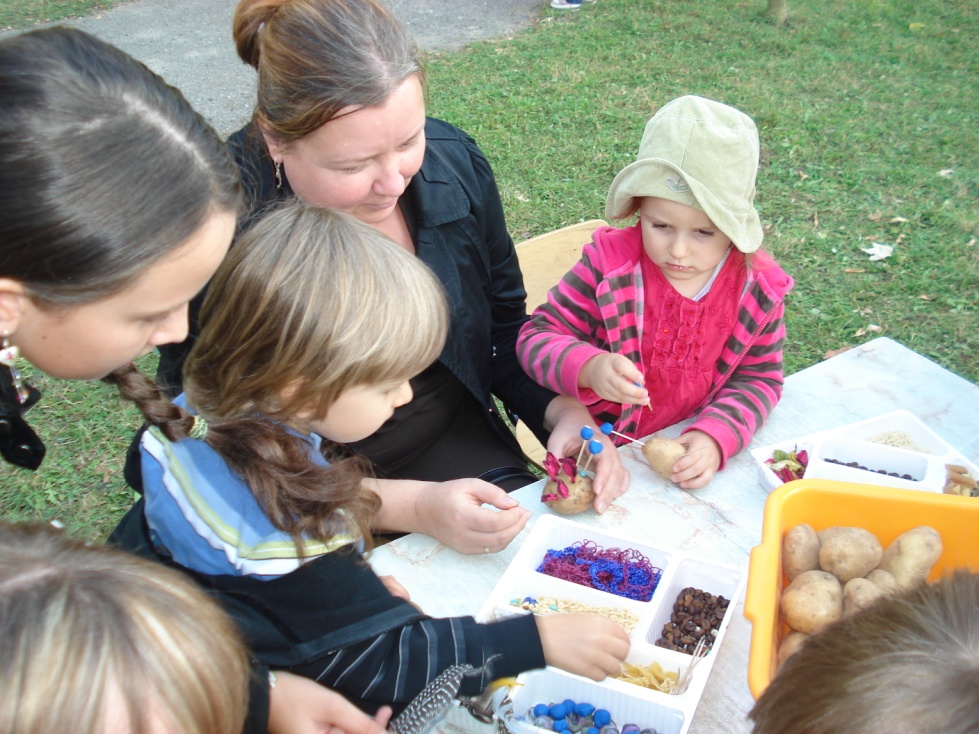 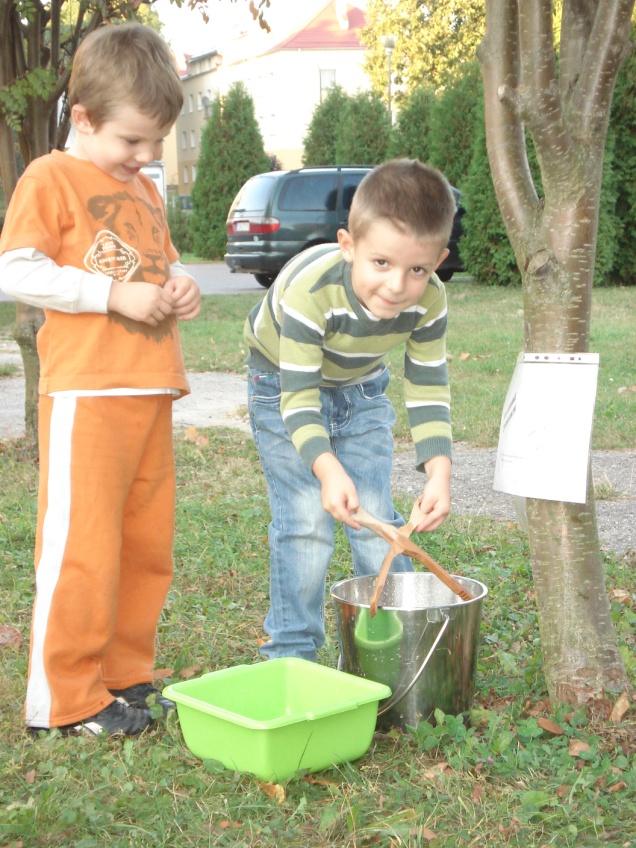 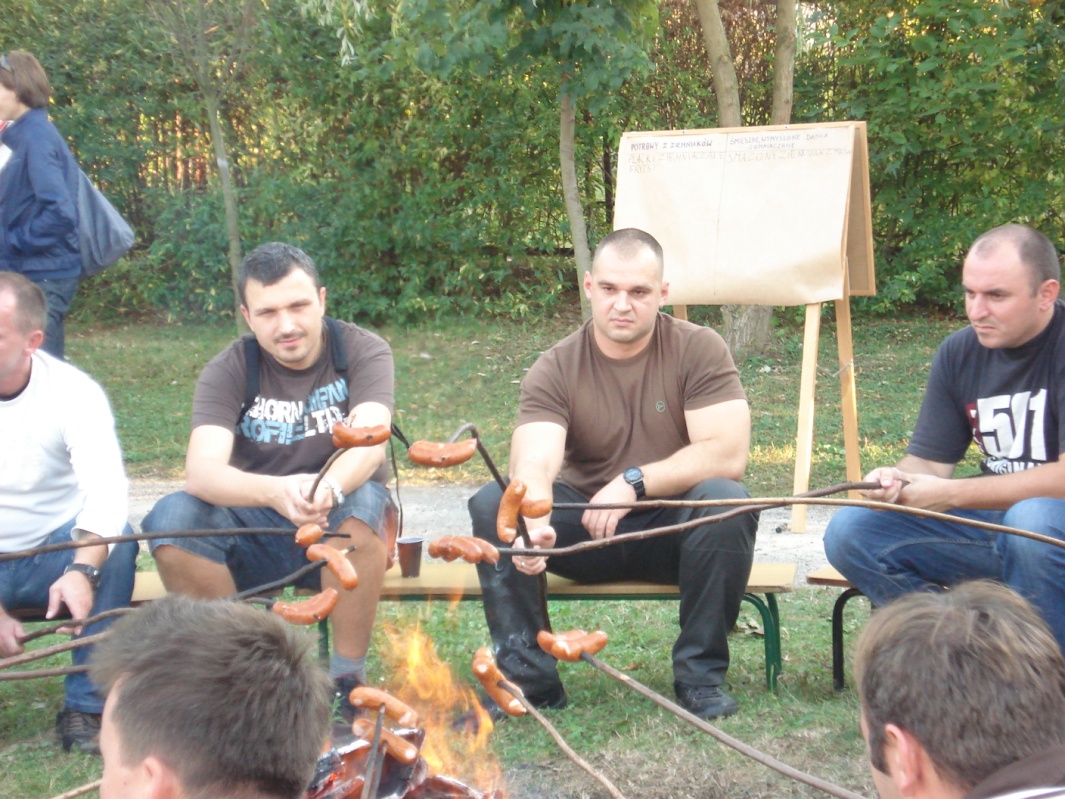 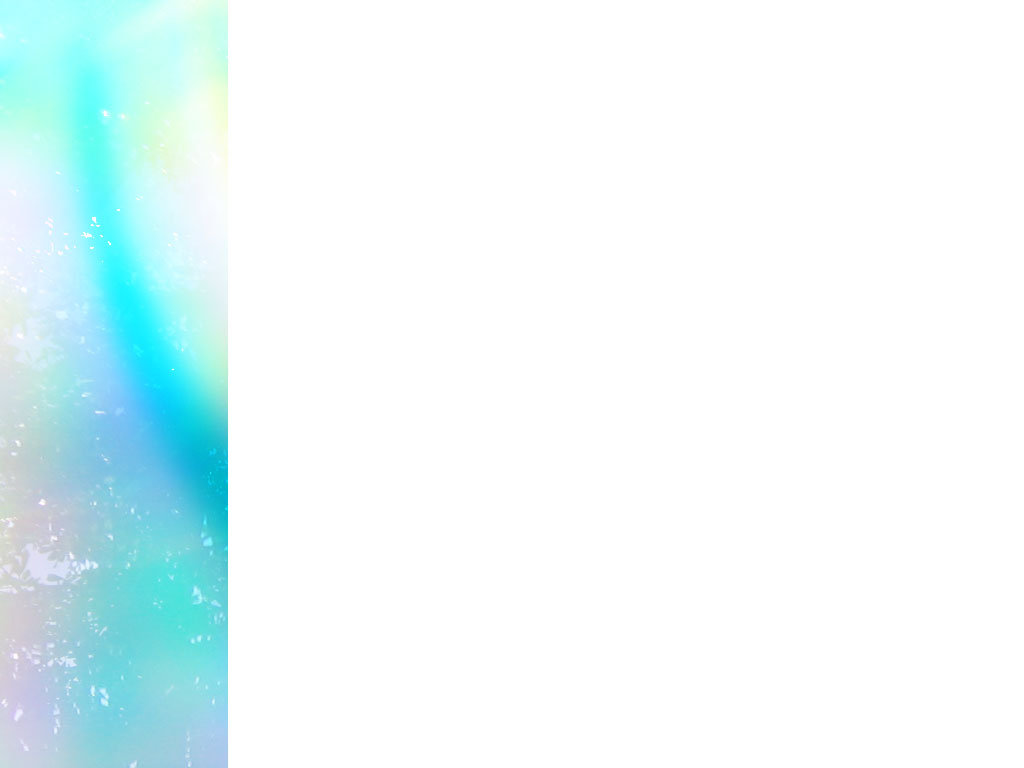 Urodziny dzieci w grupie
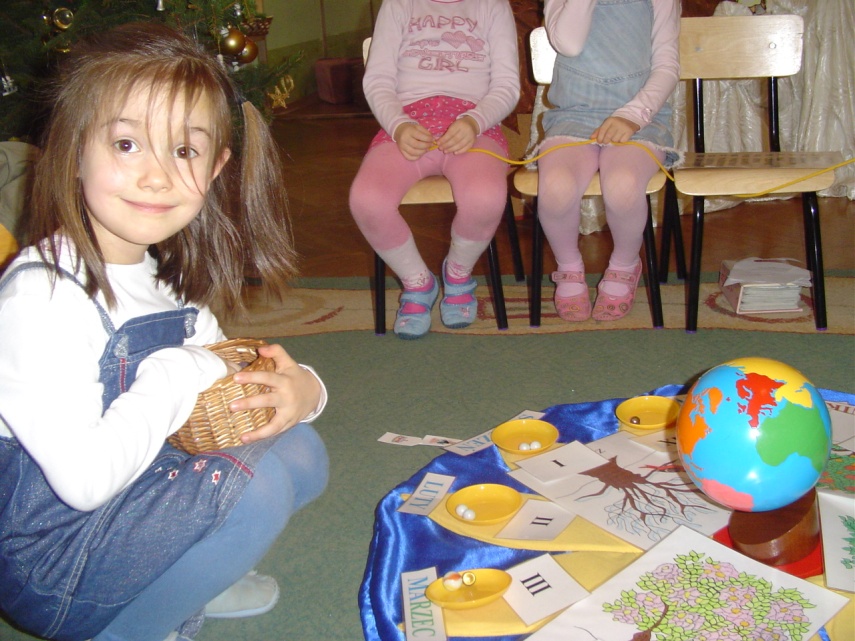 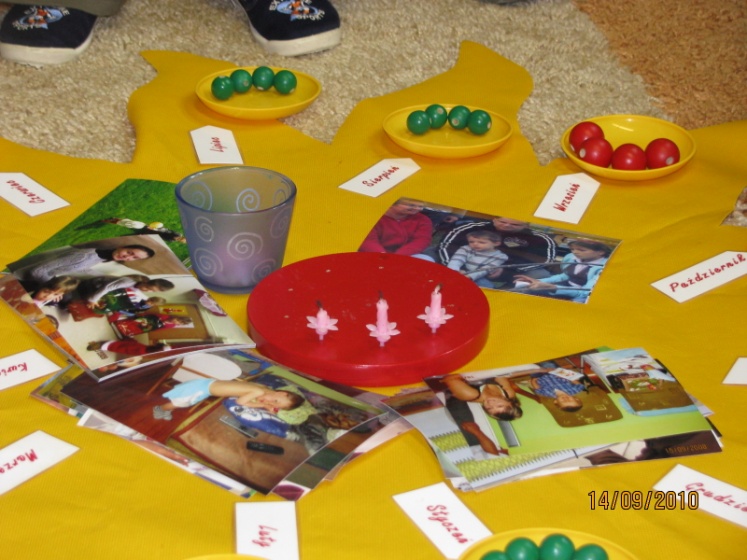 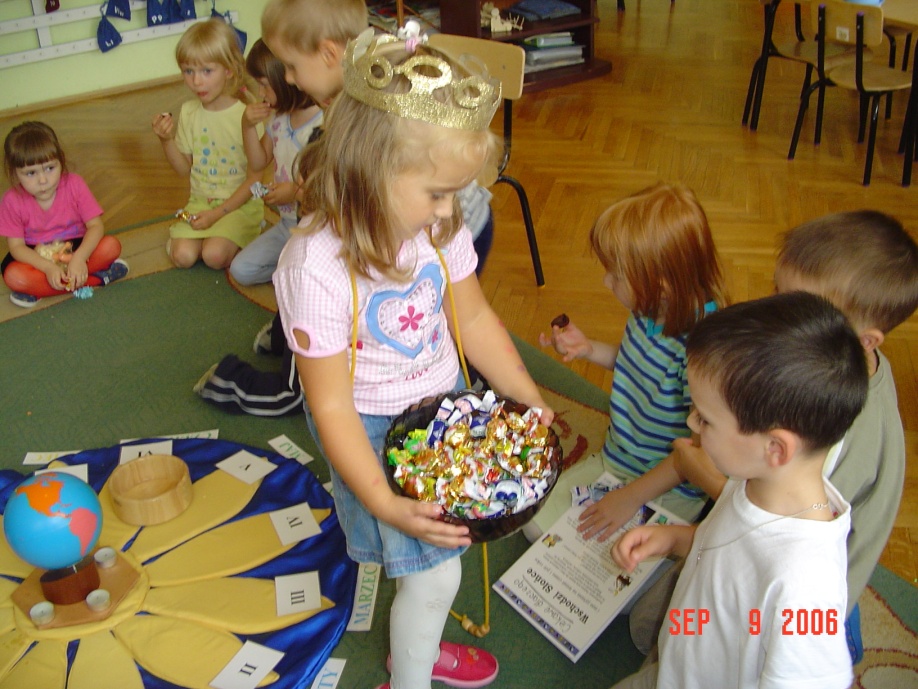 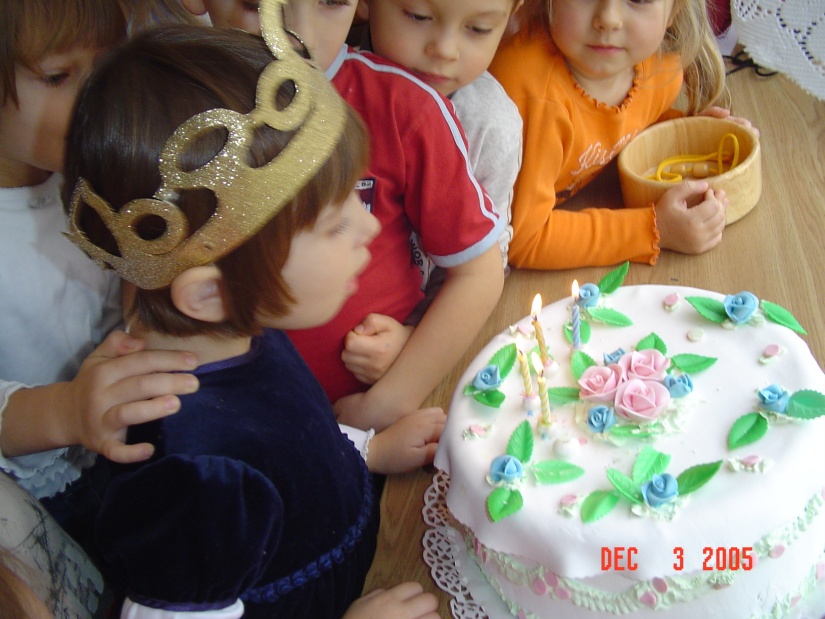 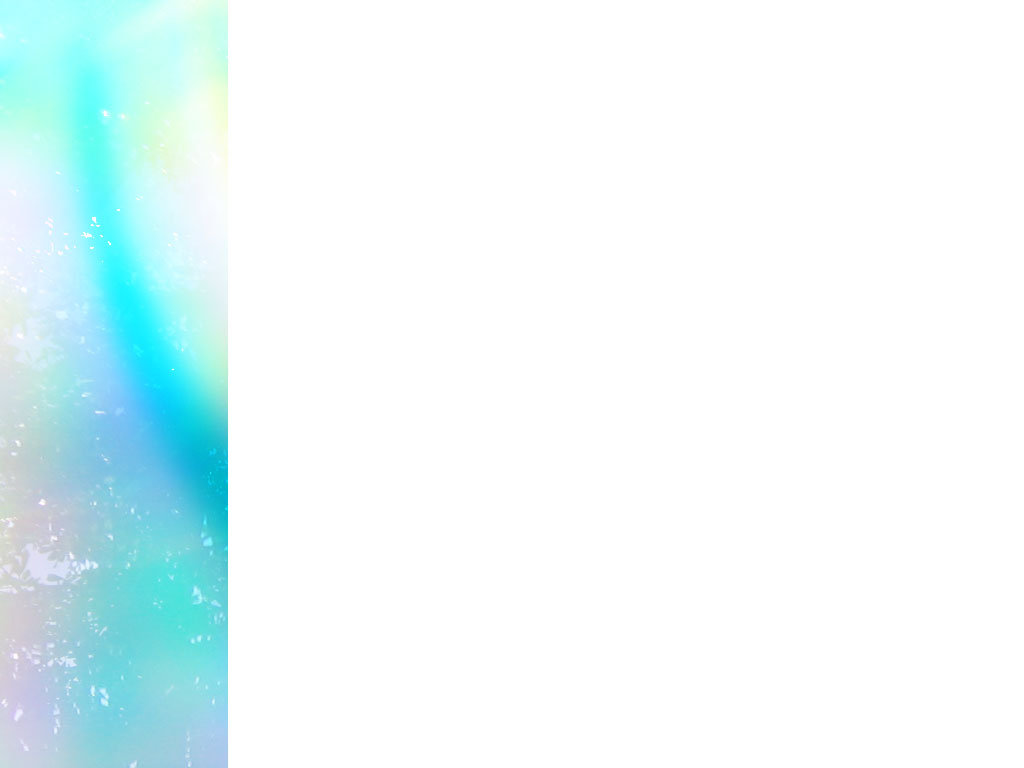 Spotkanie mikołajkowe
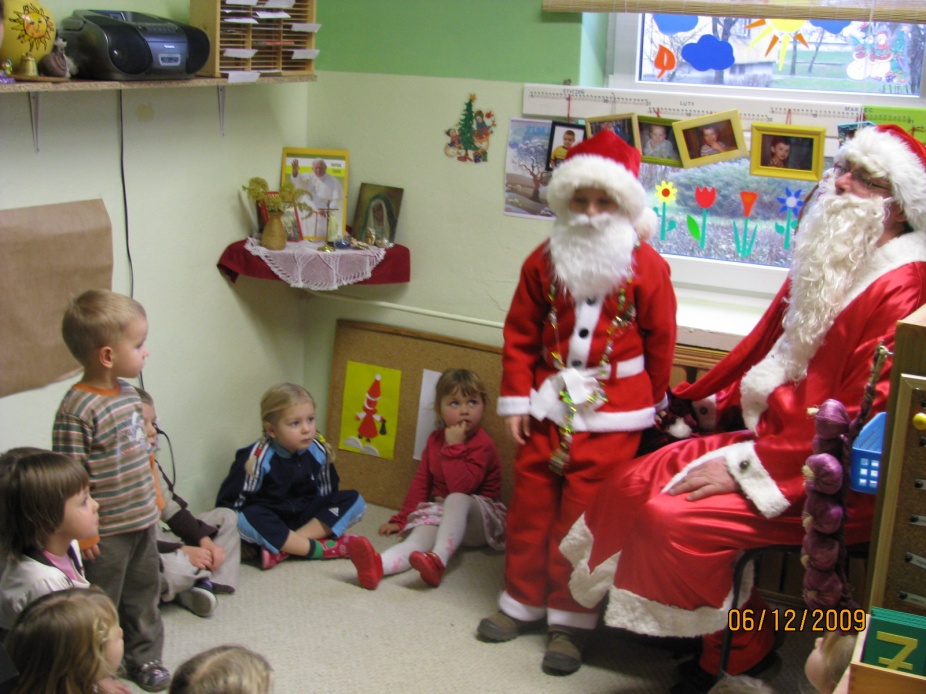 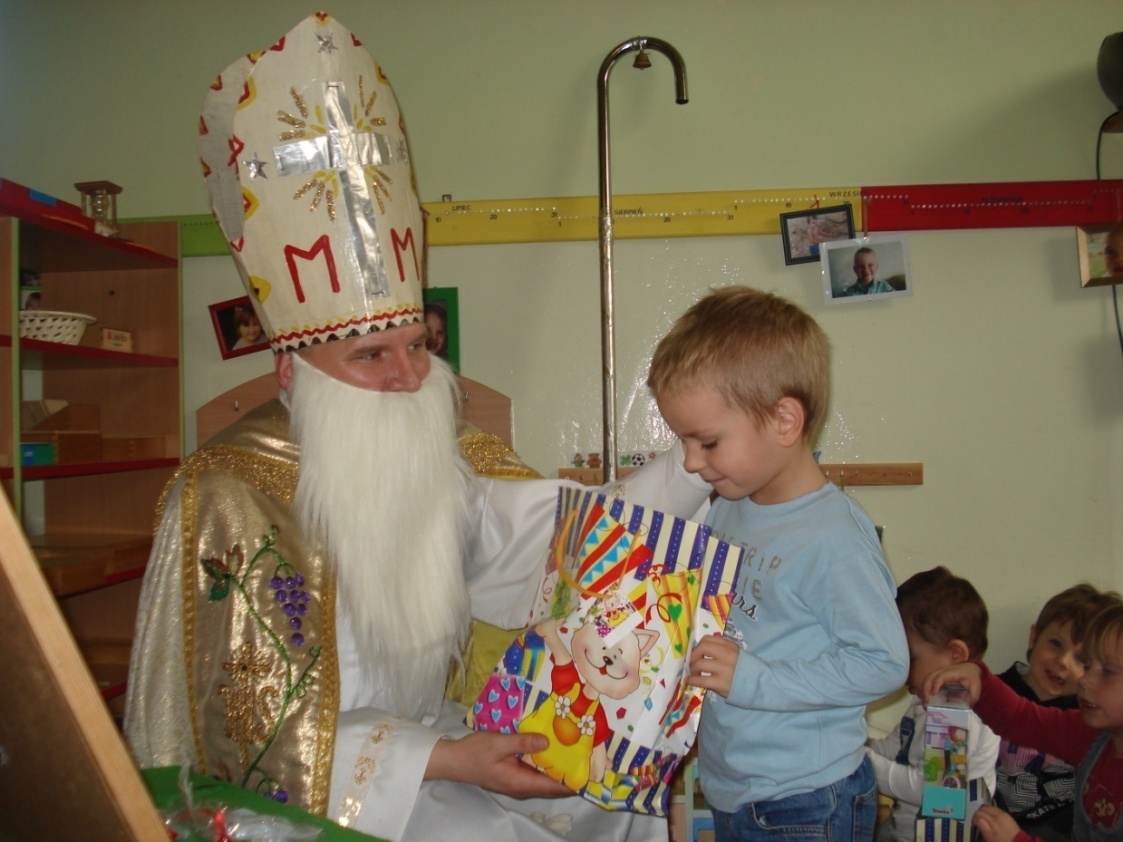 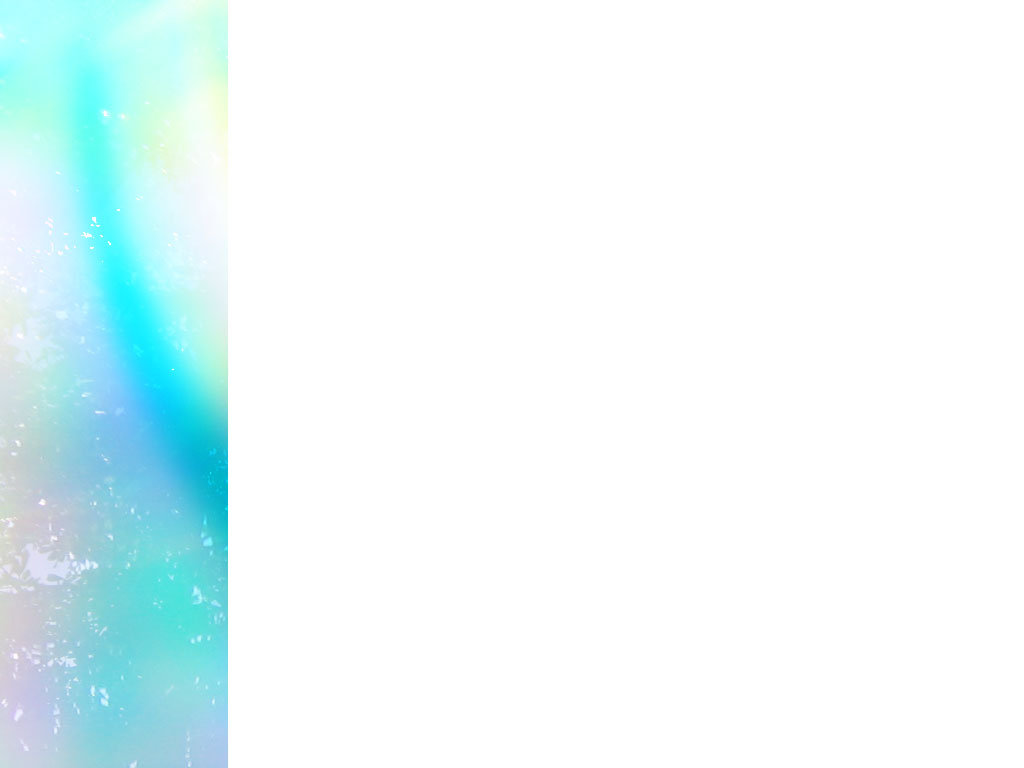 Spotkanie wigilijne
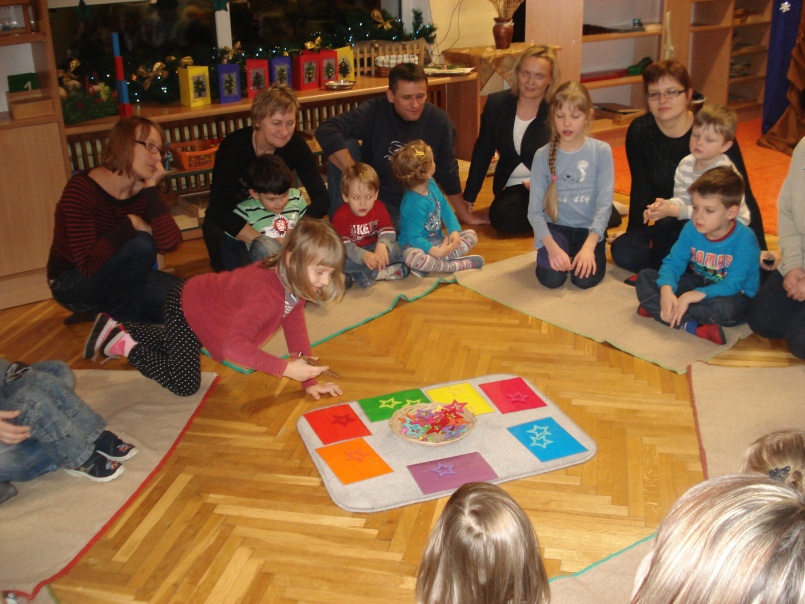 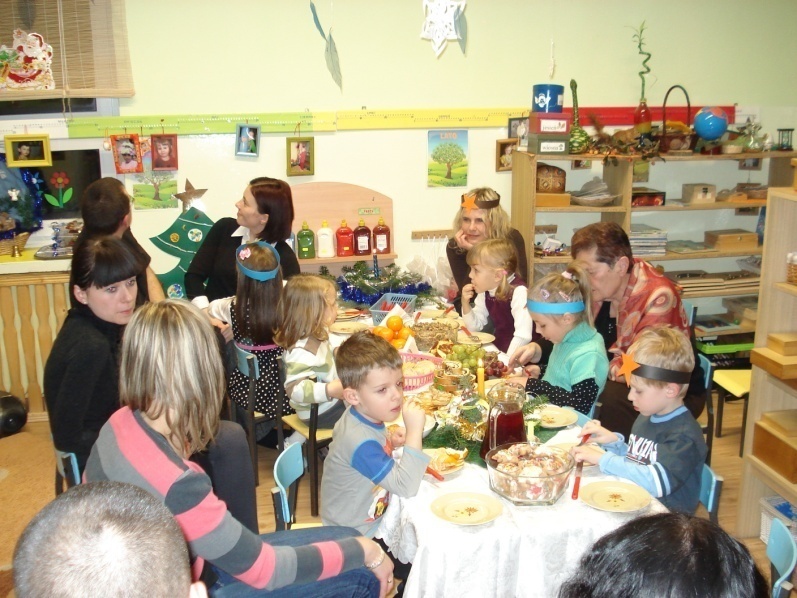 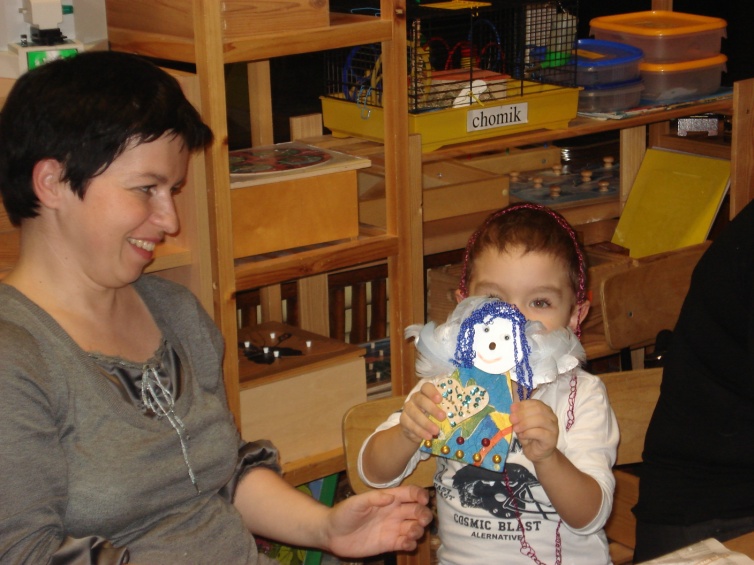 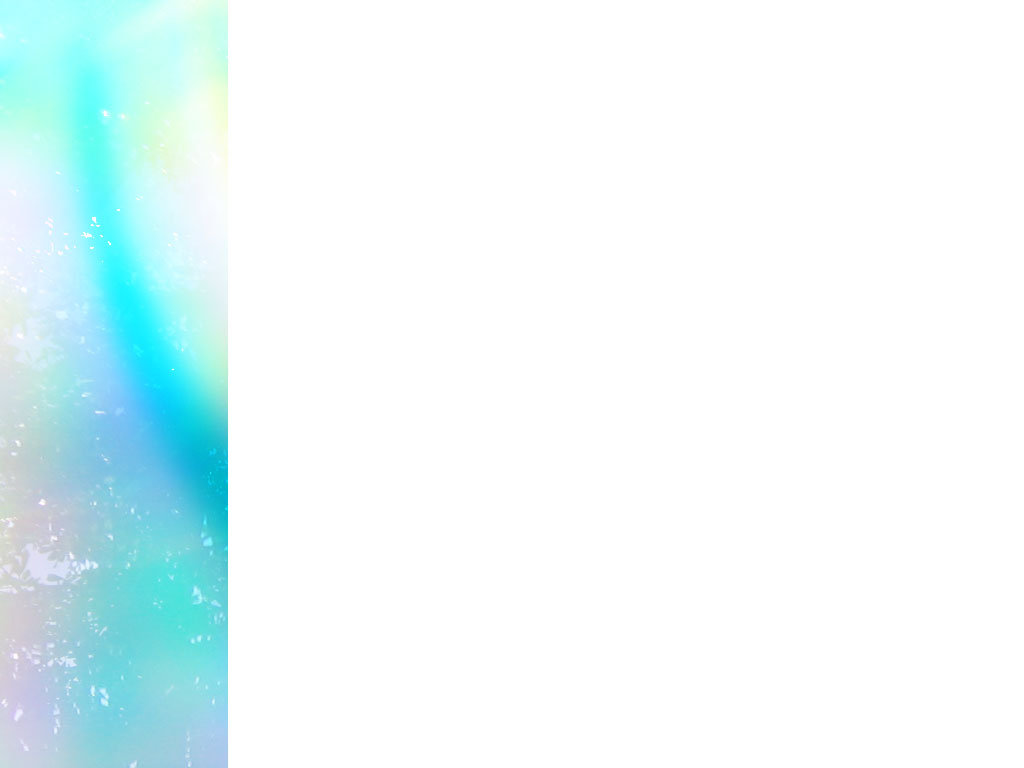 Spotkania z okazji dnia babci
I dziadka
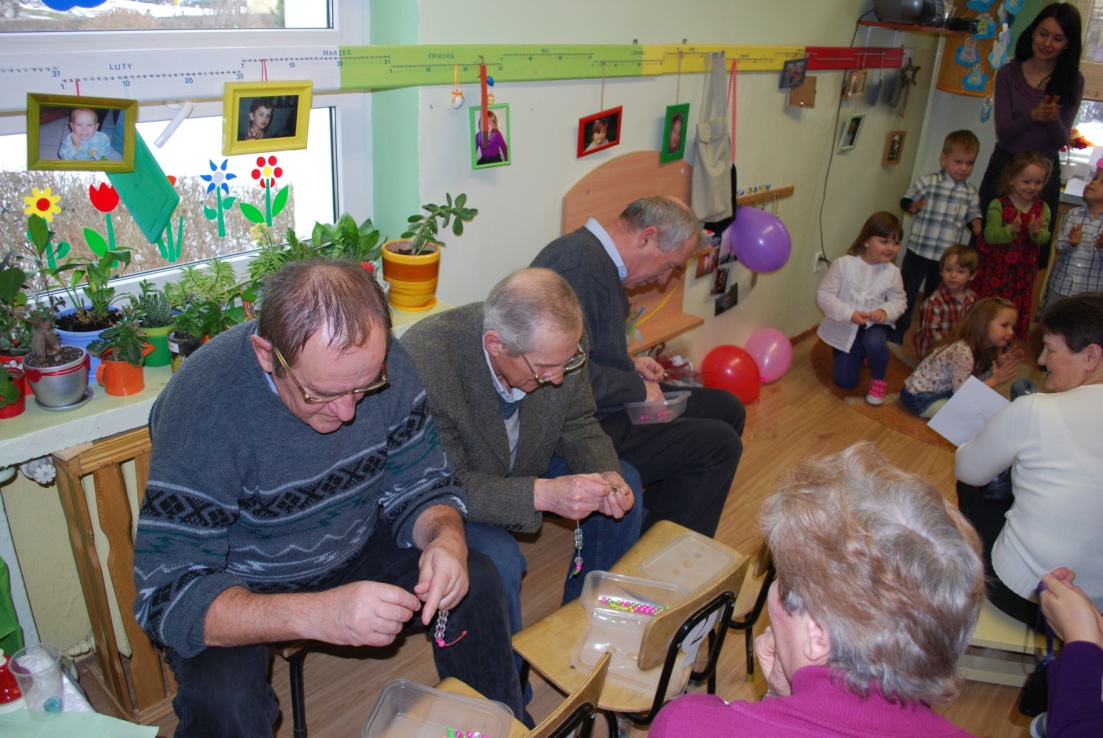 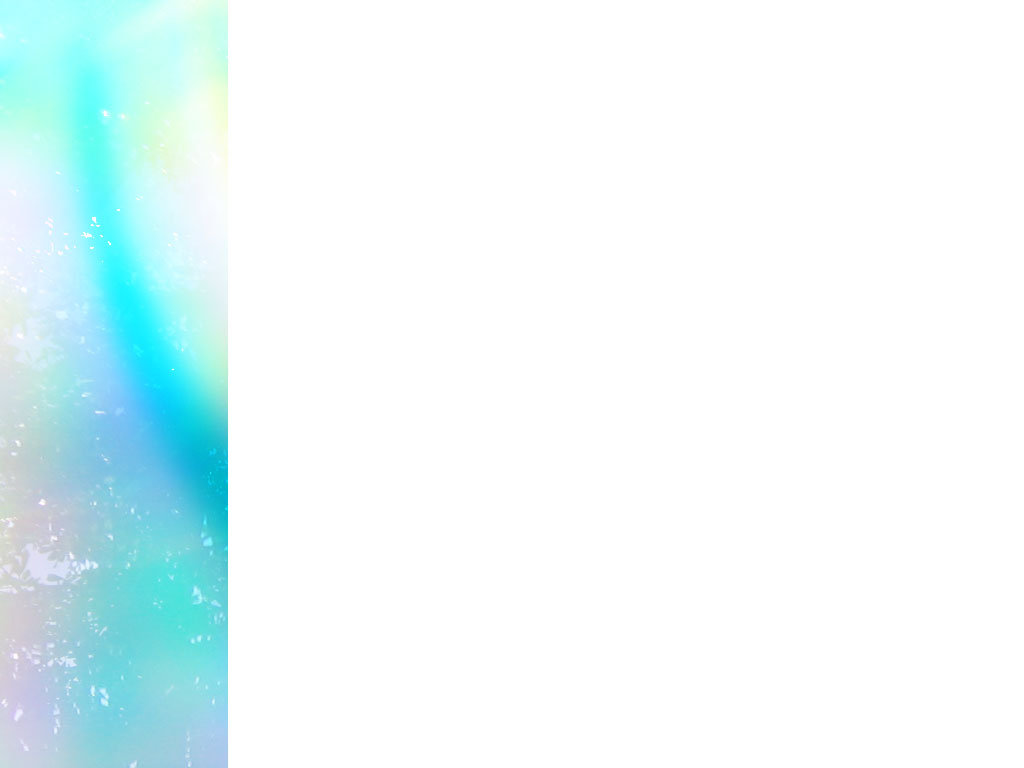 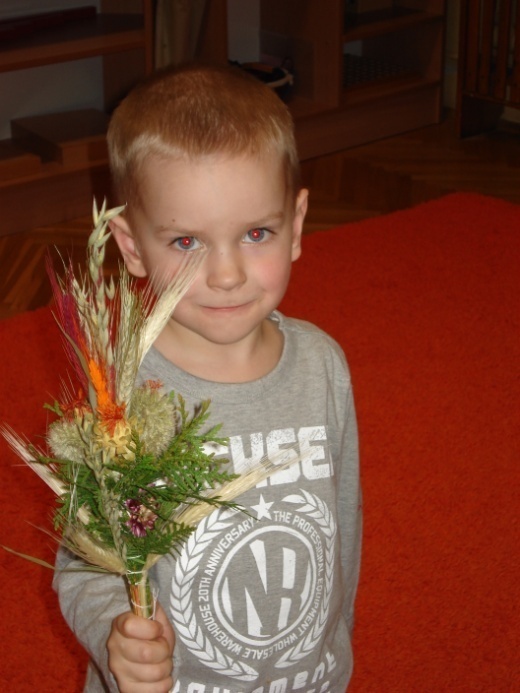 Spotkania wielkanocne
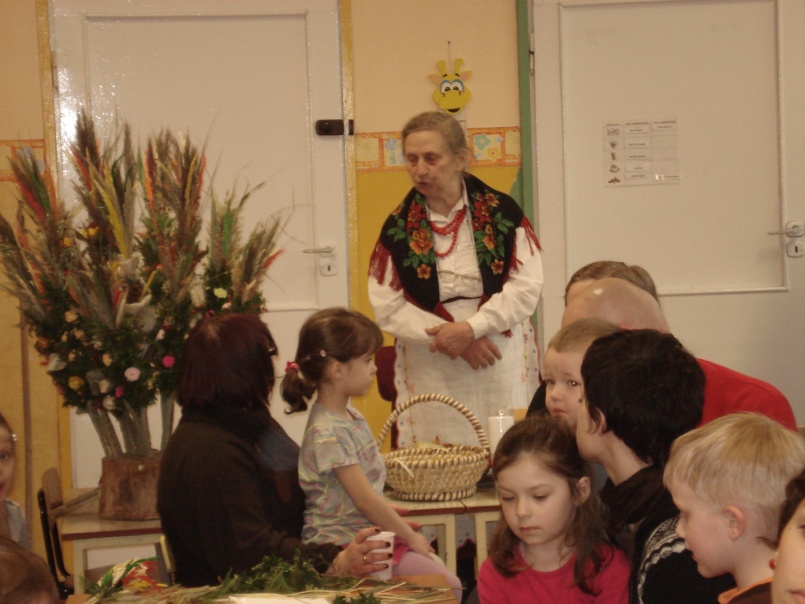 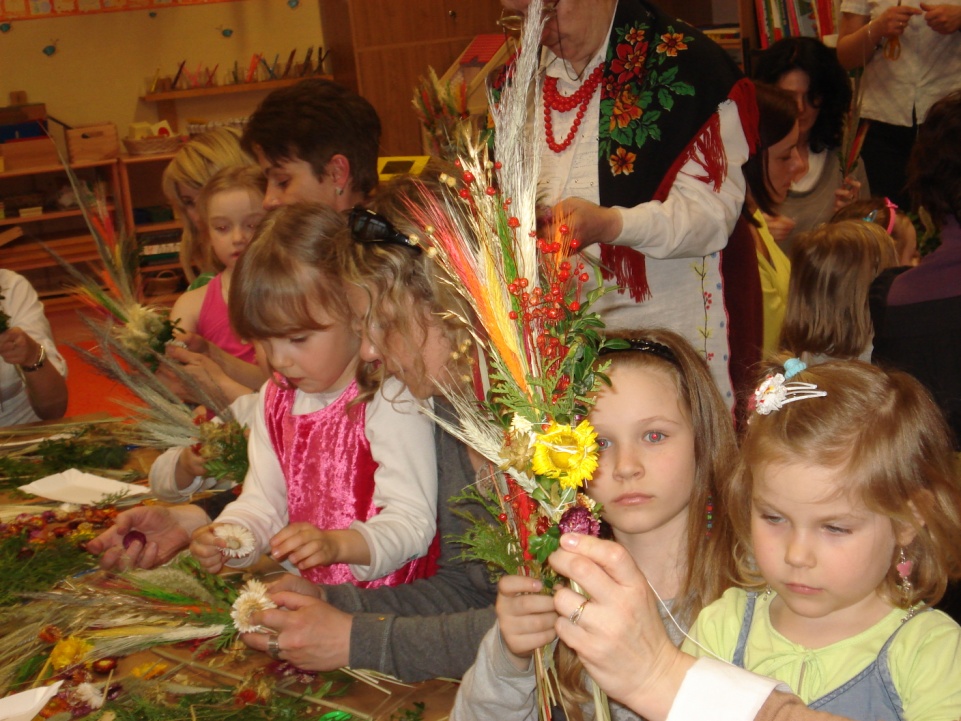 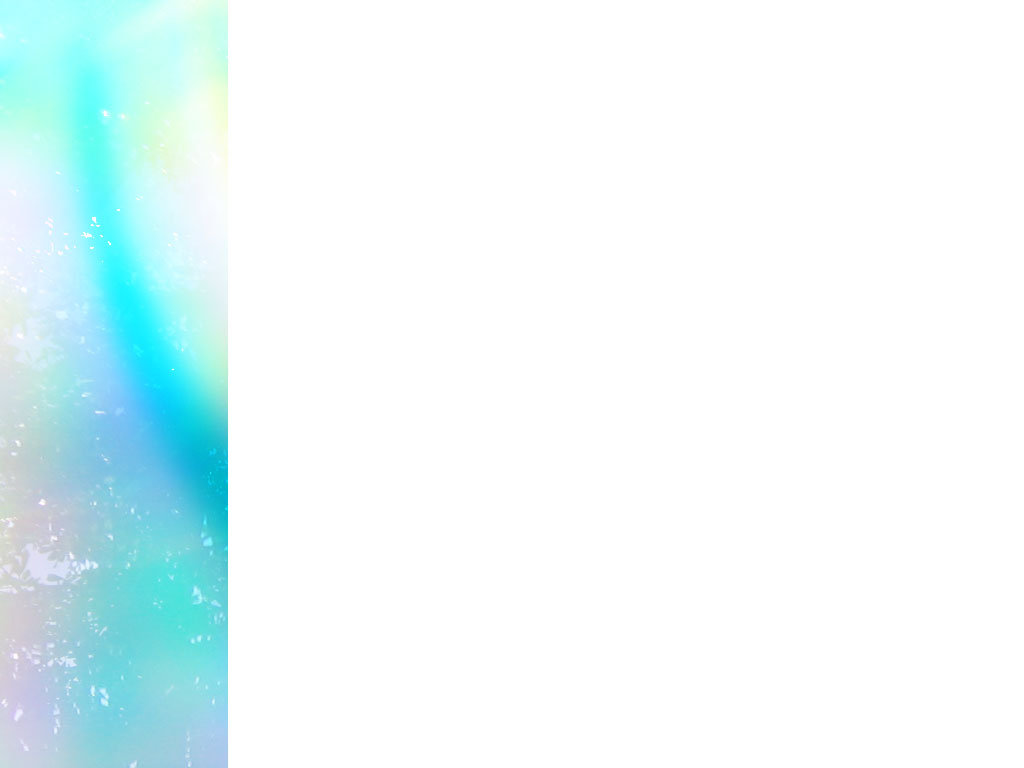 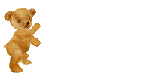 Święto rodziny
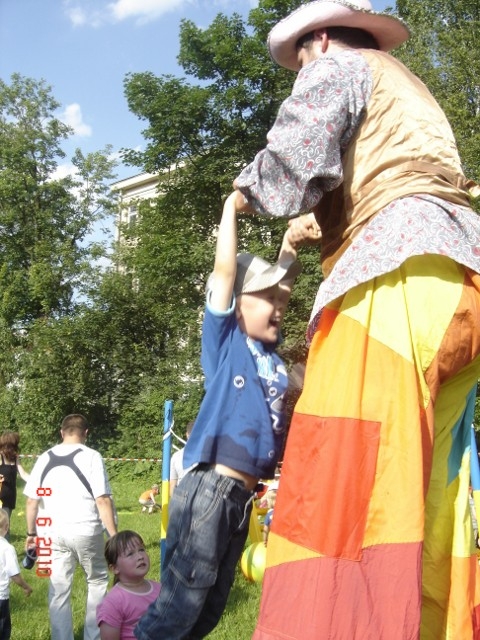 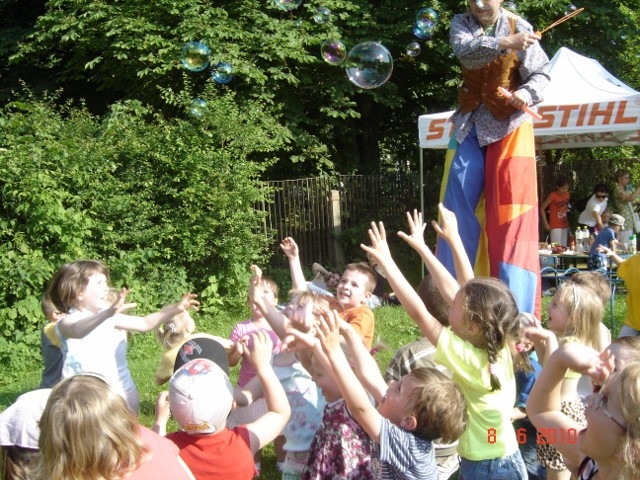 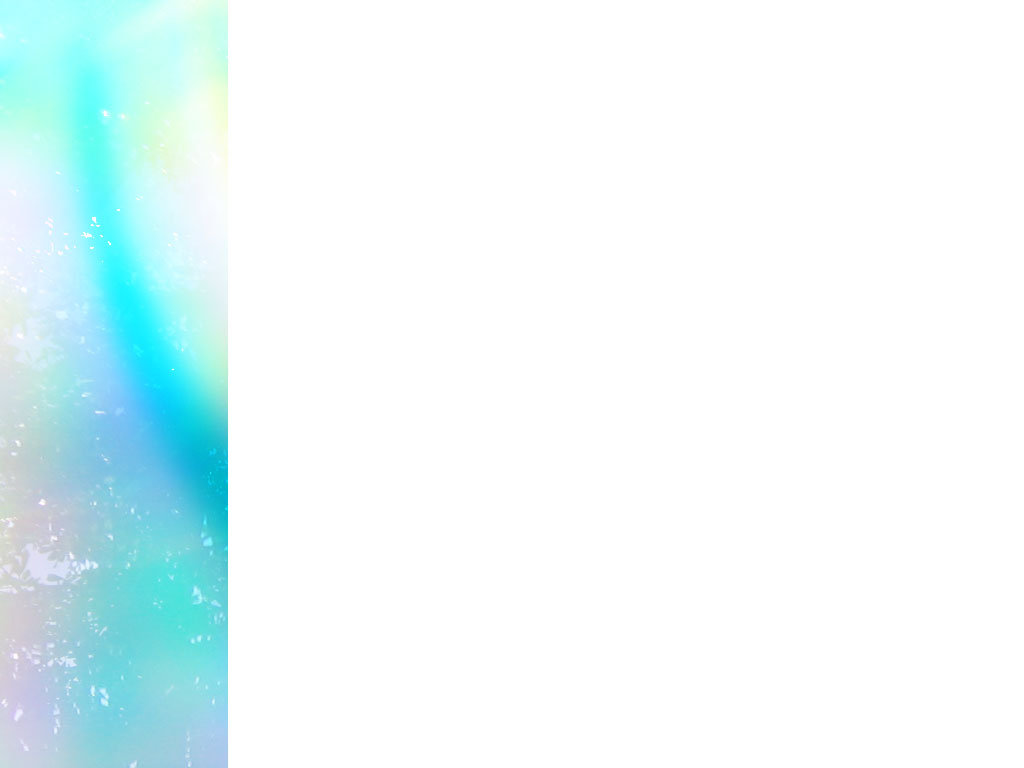 Zakończenie roku
 szkolnego
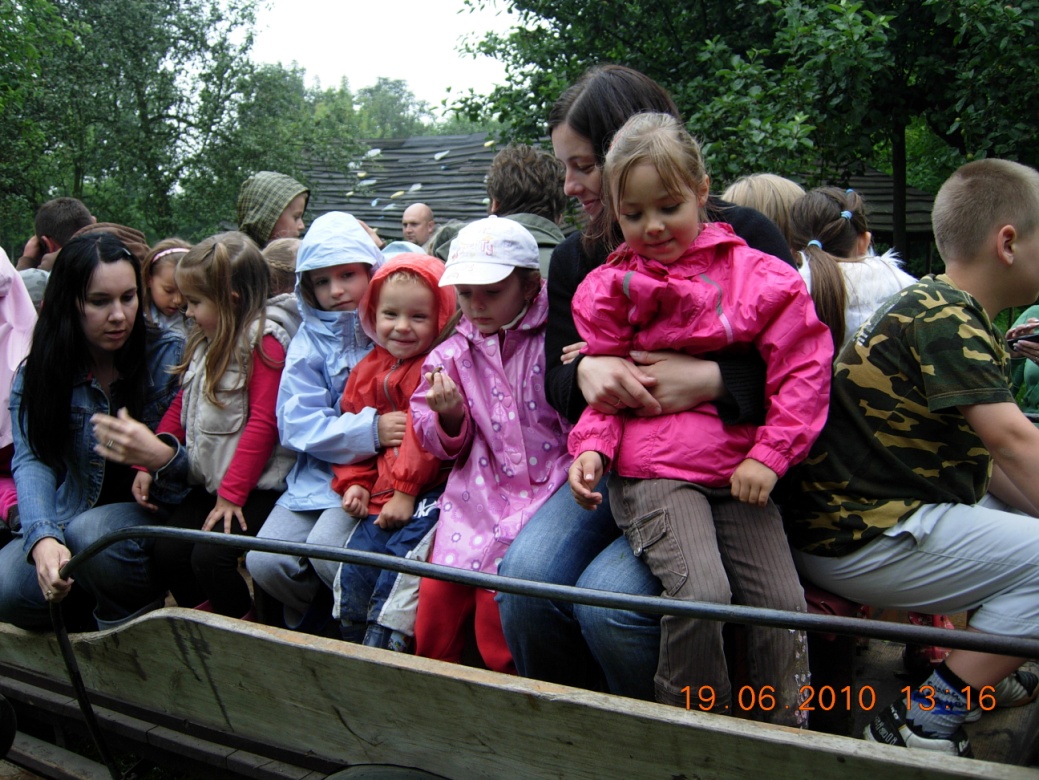 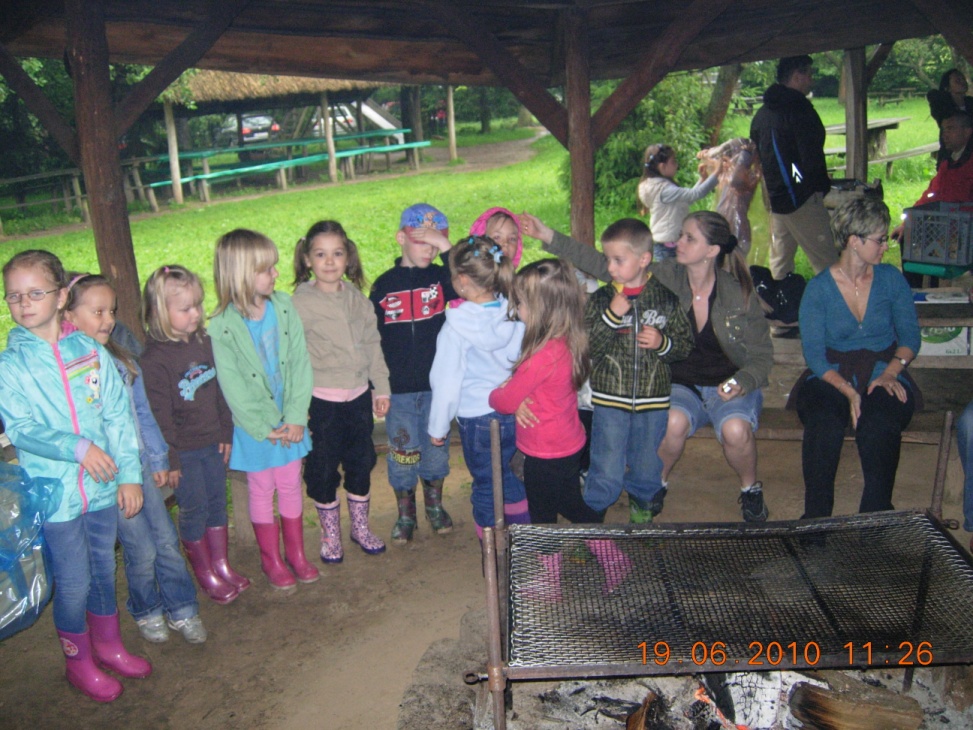 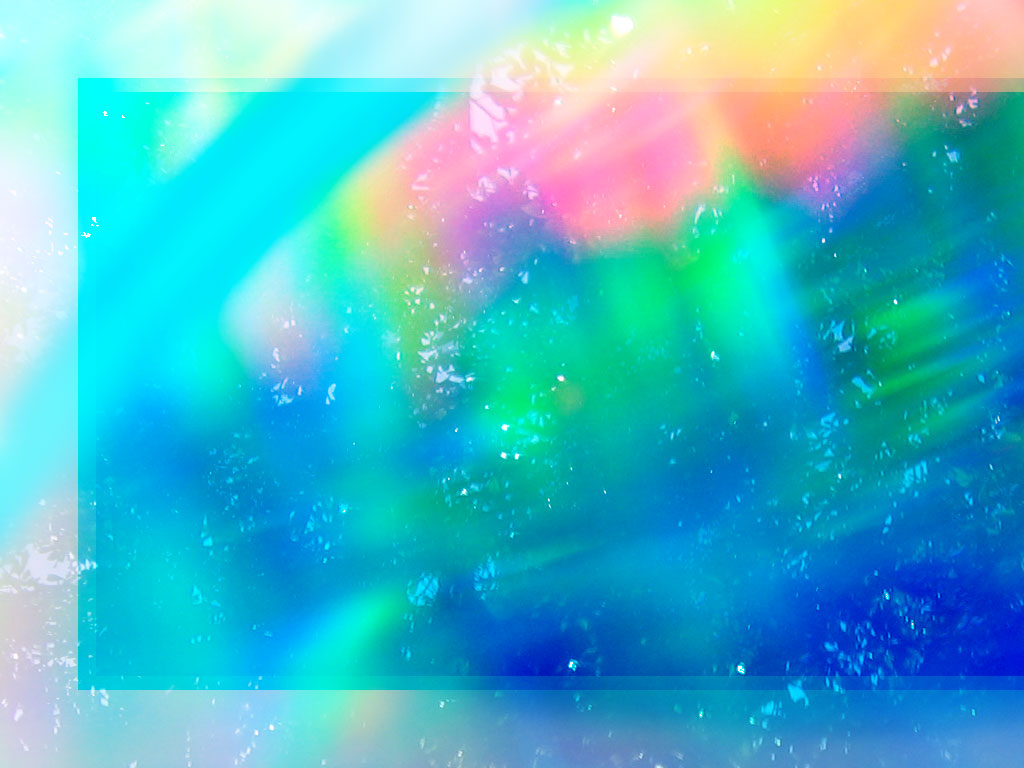 KONIEC
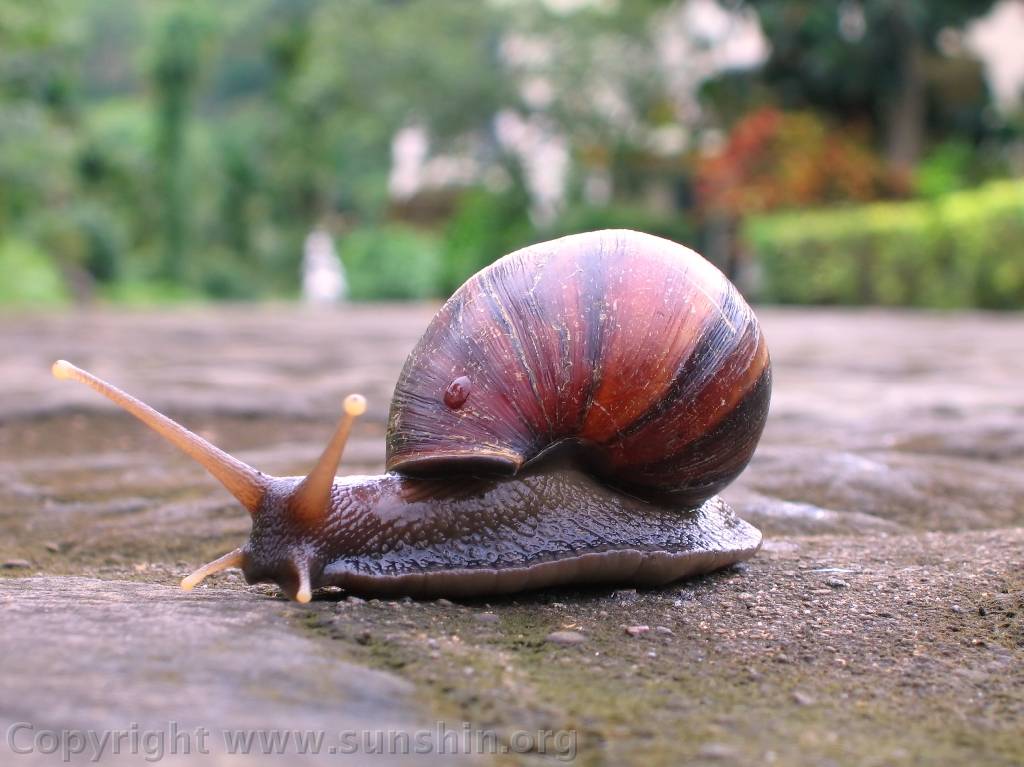 Opracowanie : Ewelina Guz